Deep Generative Models
Jian Tang 
HEC Montreal
Mila-Quebec AI Institute
CIFAR AI Research Chair
Email: jian.tang@hec.ca
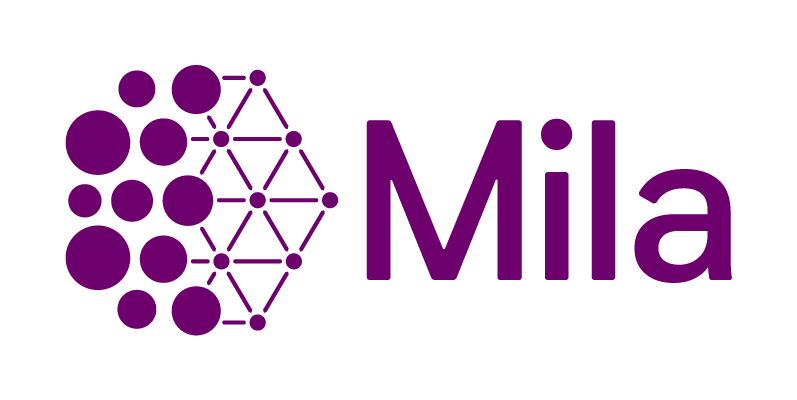 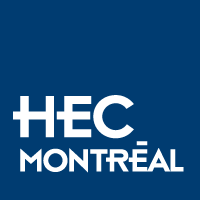 Aperçu
Introduction to Generative Models

Variational Auto-Encoders (VAEs)

Generative Adversarial Networks (GANs)

Denoising Diffusion Models (DDMs)
Deep Generative Models
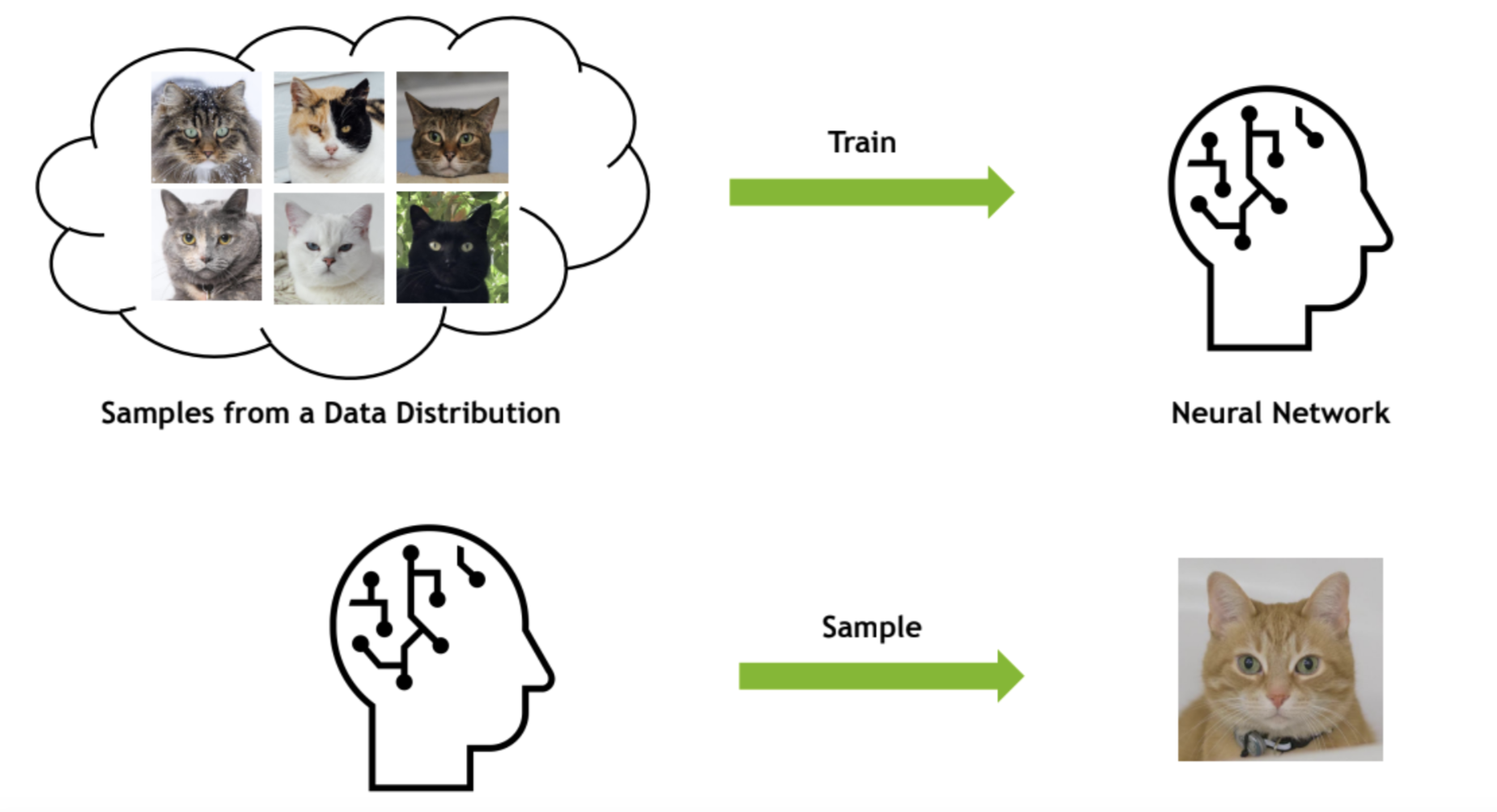 Slide from https://github.com/cvpr2023-tutorial-diffusion-models
Application : (1) Génération d'Images
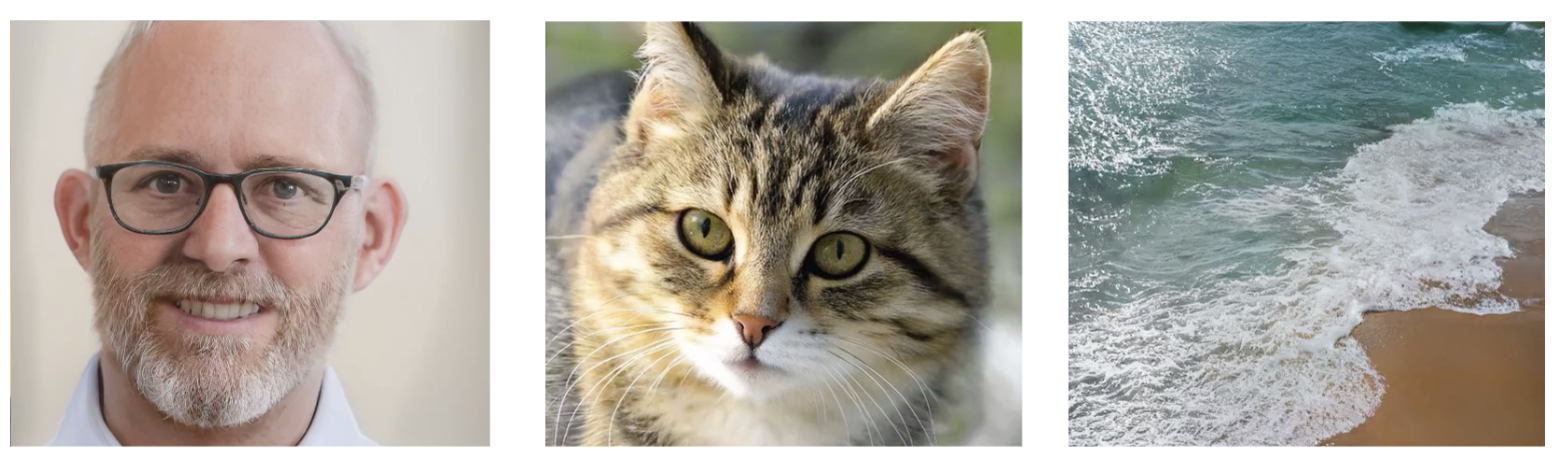 Slide from https://github.com/cvpr2023-tutorial-diffusion-modelsImage from StyleGan3
Application : (2) Apprentissage de la Représentation
Apprentissage à partir de labels limités
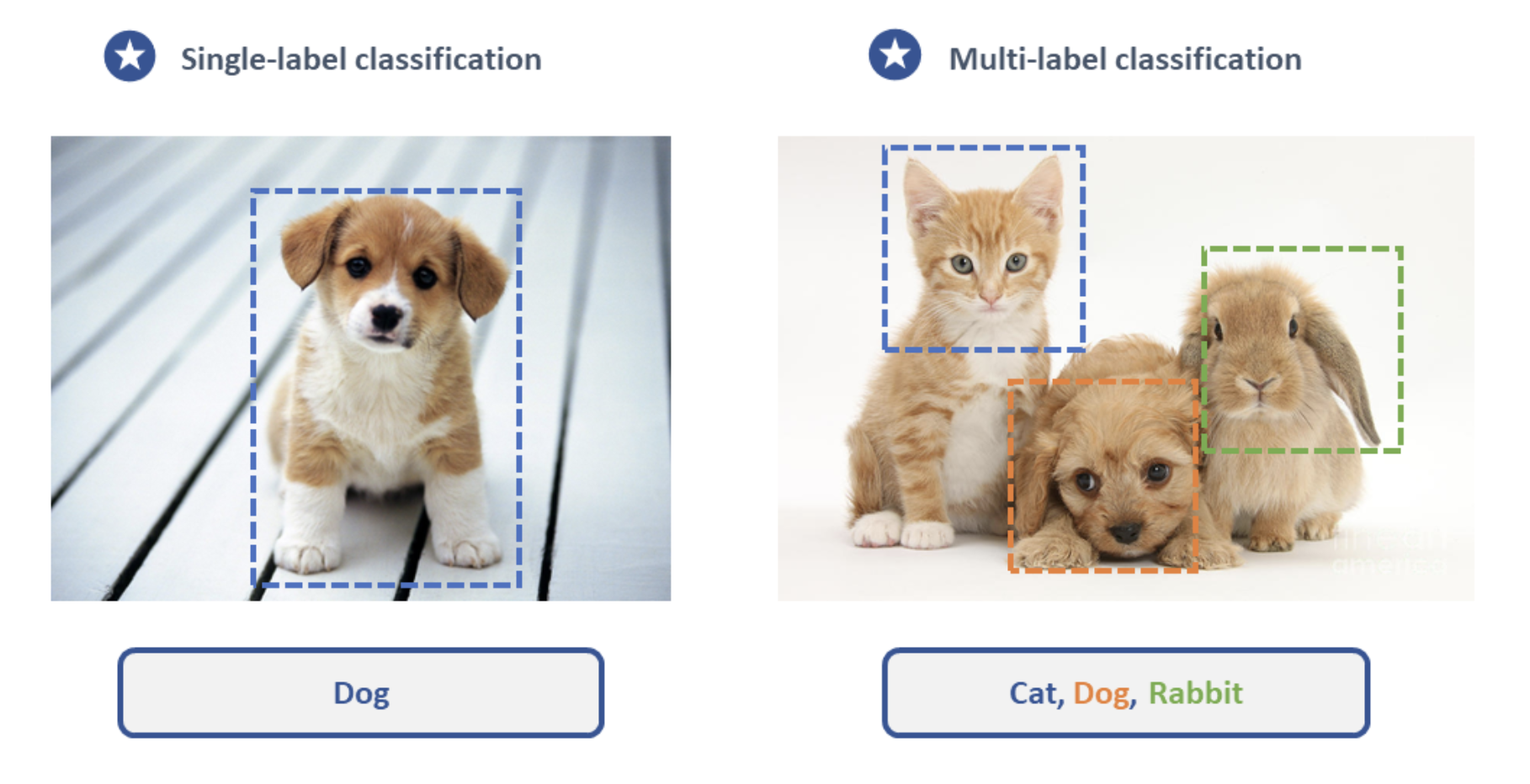 Image from https://research.aimultiple.com/image-classification/
Application : (3) Super-résolution
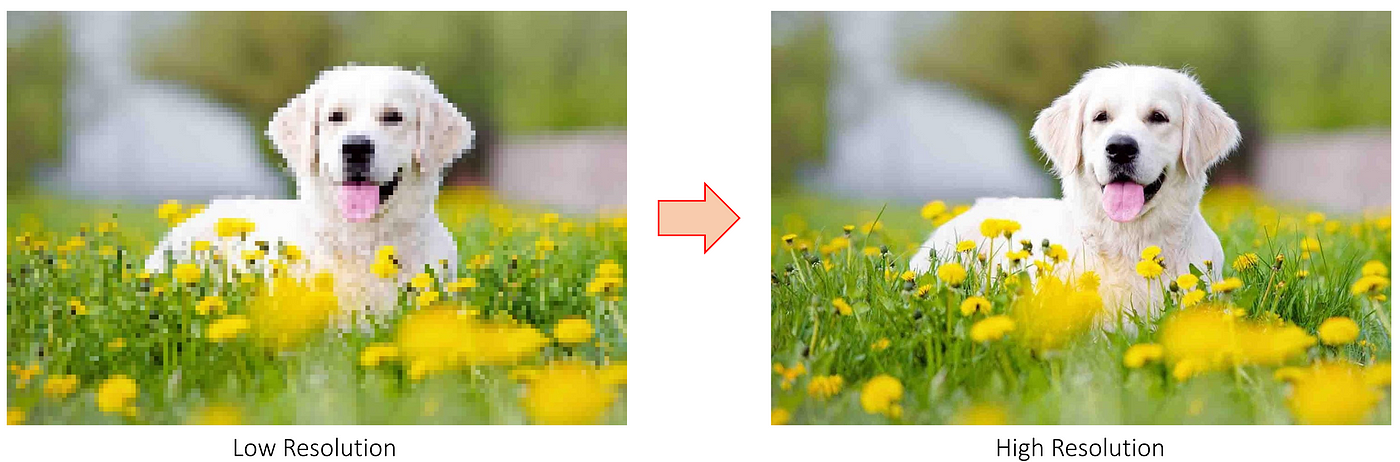 Image from https://heartbeat.comet.ml/super-resolution-580424fb7f7c
Application : (4) Colorisation, Inpainting, Restauratio
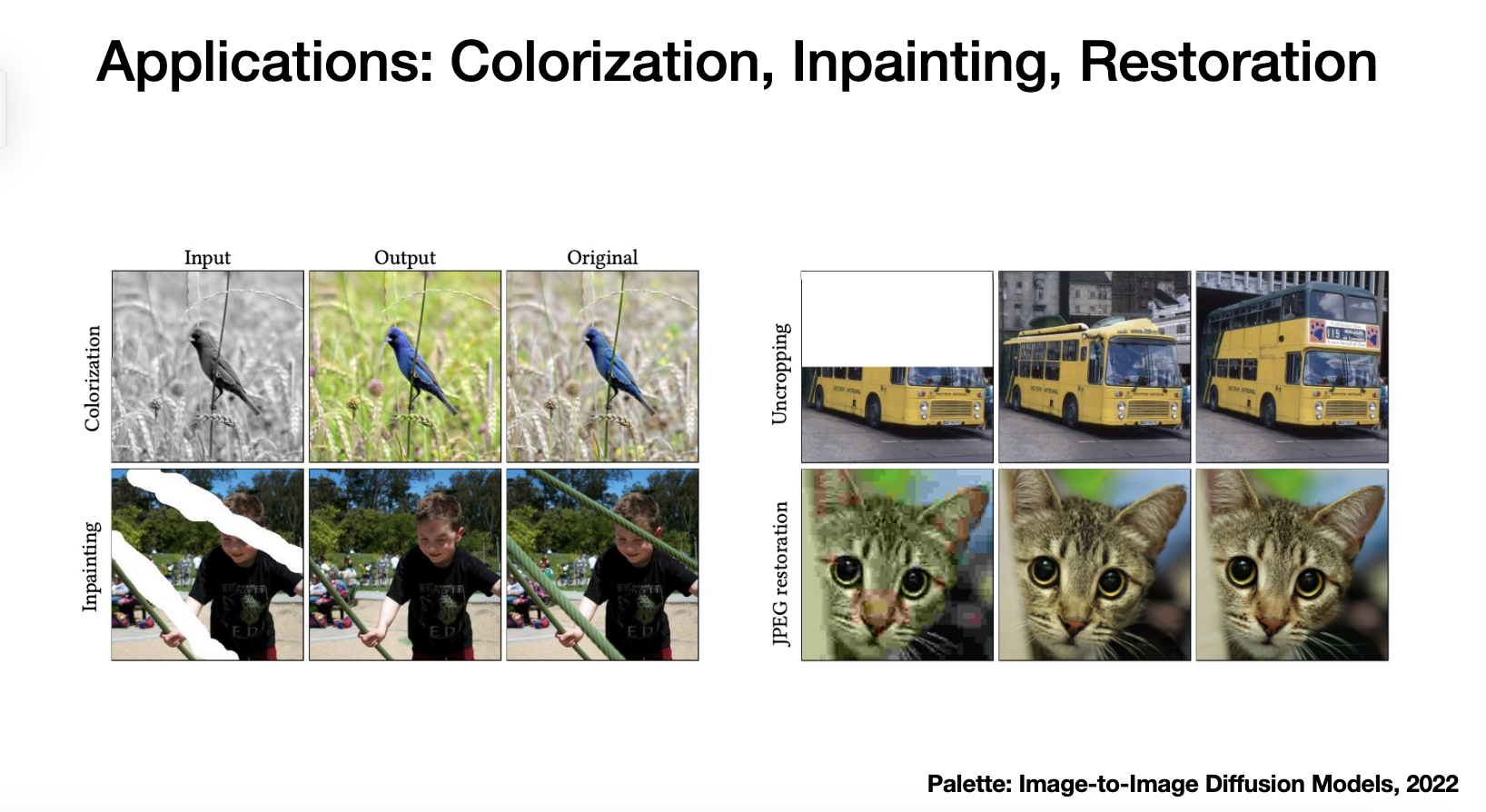 Image from Palette: Image-to-Image Diffusion Models https://arxiv.org/pdf/2111.05826
Application : (5) Remplissage
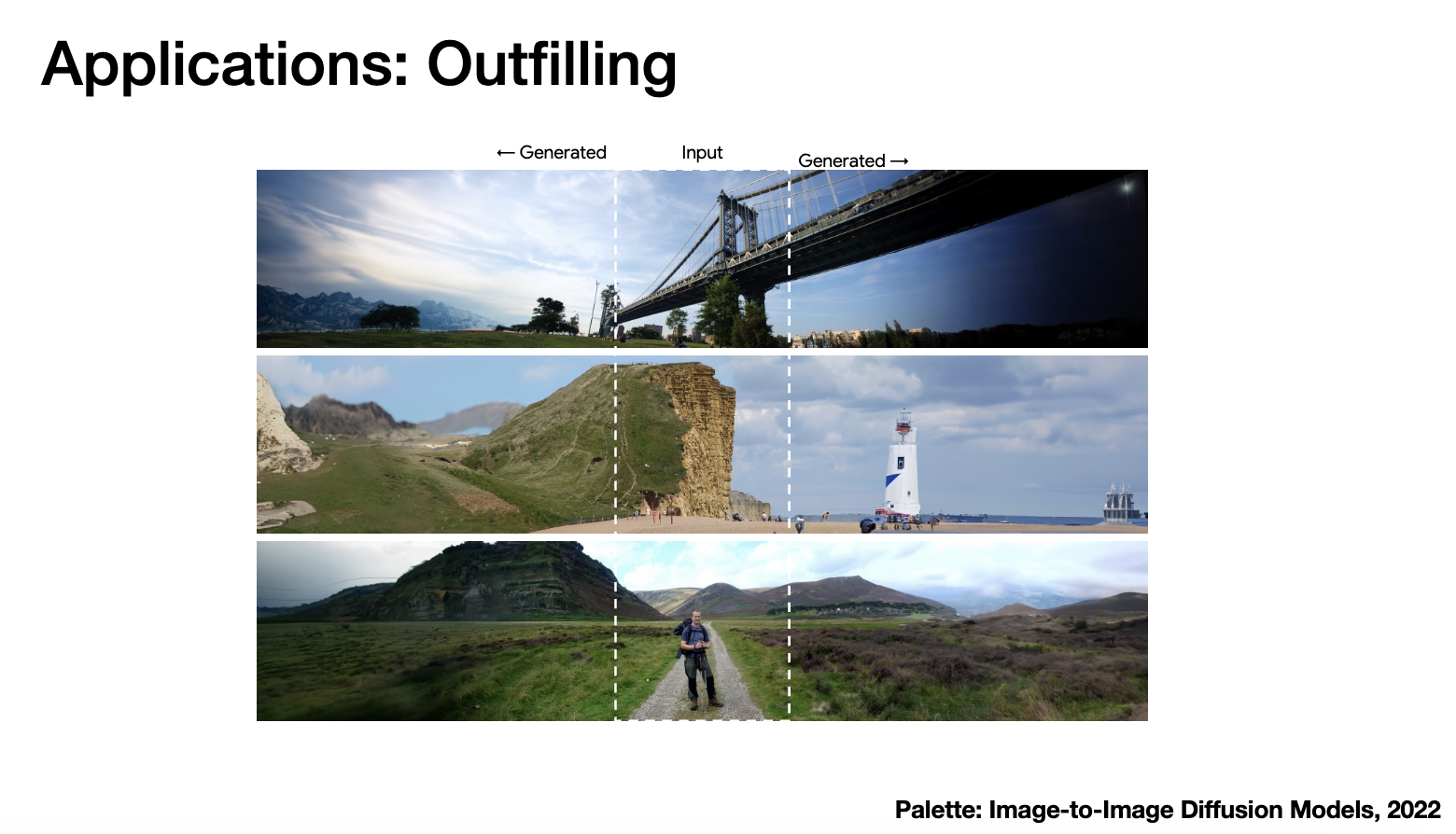 Image from Palette: Image-to-Image Diffusion Models https://arxiv.org/pdf/2111.05826
Qu'est-ce qui rend un bon modèle génératif ?
Le trilemme de l'apprentissage génératif
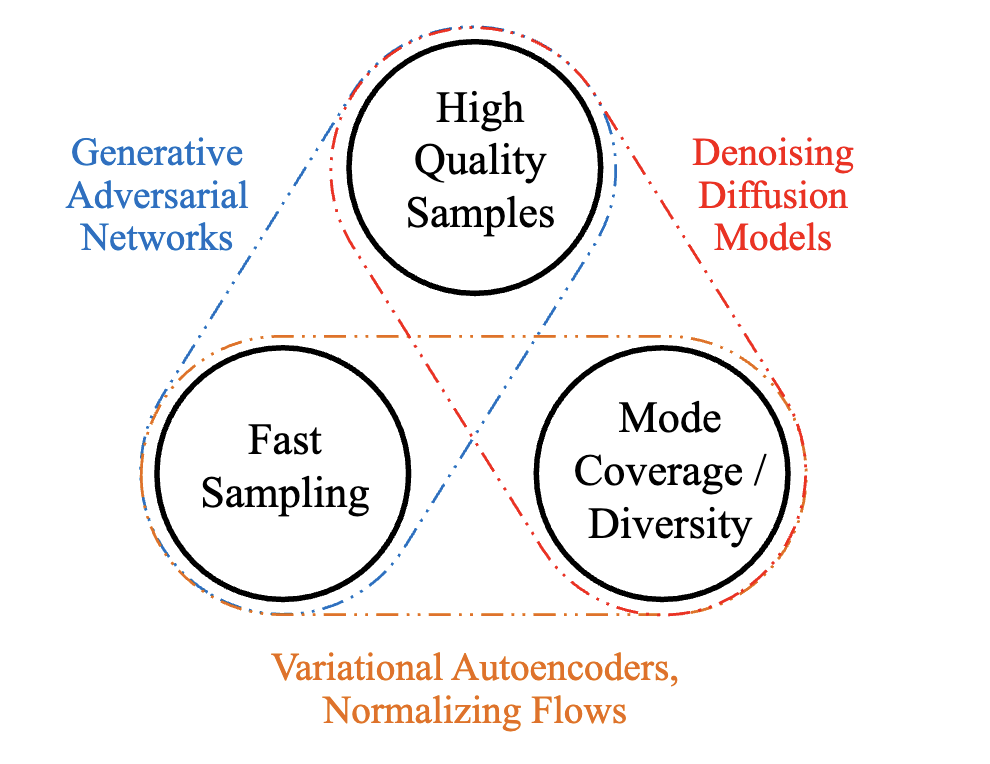 Image from Tackling the Generative Learning Trilemma with Denoising Diffusion GANs https://arxiv.org/pdf/2112.07804
Variational Auto-Encoders (VAEs)
Contexte : Auto-Encodeurs
Approche non supervisée pour apprendre une représentation de caractéristiques en basse dimension à partir de données d'entraînement non étiquetées
La dimension de z est généralement plus petite que celle de x (réduction de dimensionnalité)=> obtenir des caractéristiques pour capturer des facteurs significatifs dans les variations des données
Caractéristiques
Encodeur
Données d'entrée
Slide adapted from https://cs231n.stanford.edu/slides/2017/cs231n_2017_lecture13.pdf
Background: Auto-Encoders
Comment apprendre cette représentation de caractéristiques ?

Entraîner de manière à ce que les caractéristiques puissent être utilisées pour reconstruire les données d'origine
Pas besoin d'utiliser des labels
Données d'entrée reconstruites
Décodeur
Caractéristiques
Encodeur
Données d'entrée
Contexte : Cas d'utilisation des Auto-Encodeurs
L'encodeur peut être utilisé pour initialiser un modèle supervisé
Fonction de perte
Étiquettes prédites
Accordez finement l'encodeur conjointement avec le classifieur
Classifieur
Caractéristiques
Encodeur
Données d'entrée
Variational Auto-Encoder (VAE)
Pouvons-nous générer de nouvelles images à partir d'un auto-encodeur ?

=> Variational-autoencoder(VAE)
Auto-Encoder
Variational Auto-Encoder (VAE)
Données d'entrée reconstruites
Décodeur
Décodeur
Échantillon tiré de l'espace latent
Caractéristiques
Encodeur
Encodeur
Données d'entrée
Variational Auto-Encoder (VAE)
Décodeur
Variational Auto-Encoder (VAE)
Décodeur
Variational Inference*
Jensen Inequality
Calculable !
Evidence Lower Bound (ELBO)
A priori Gaussien simple
Paramétrisation de la Distribution Postérieure
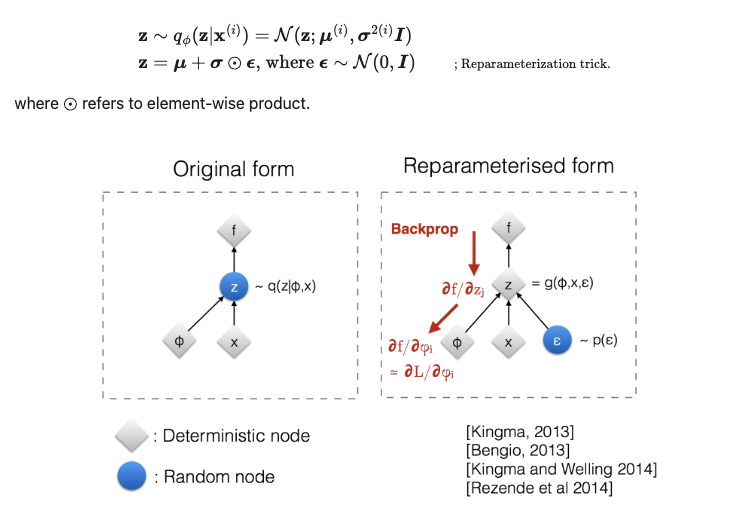 Figure from https://lilianweng.github.io/posts/2018-08-12-vae/
L'Objectif Final de l'ELBO
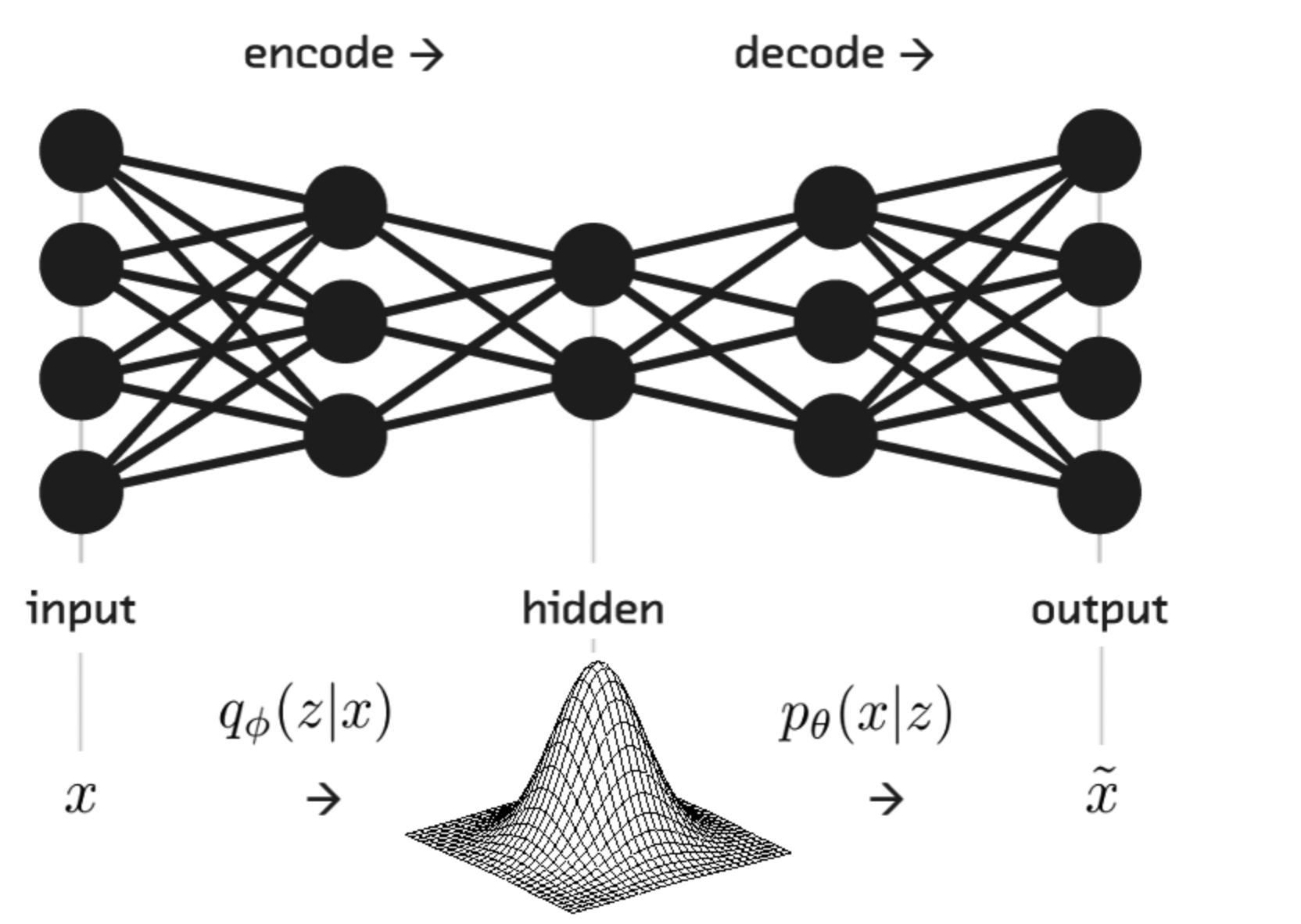 ELBO
Erreur de reconstruction
Distance entre les distributions postérieure et a priori
VAEs pour la Génération d'Images
Image from VAE: Auto-Encoding Variational Bayes https://arxiv.org/pdf/1312.6114
Code Open-source
https://colab.research.google.com/github/smartgeometry-ucl/dl4g/blob/master/variational_autoencoder.ipynb
Generative Adversarial Network (GAN)
Deux Composants
Générateur
Un générateur utilisé pour la génération de données
Discriminateur
Utilisé pour distinguer entre les images réelles et les images générées par le générateur
Architecture GAN
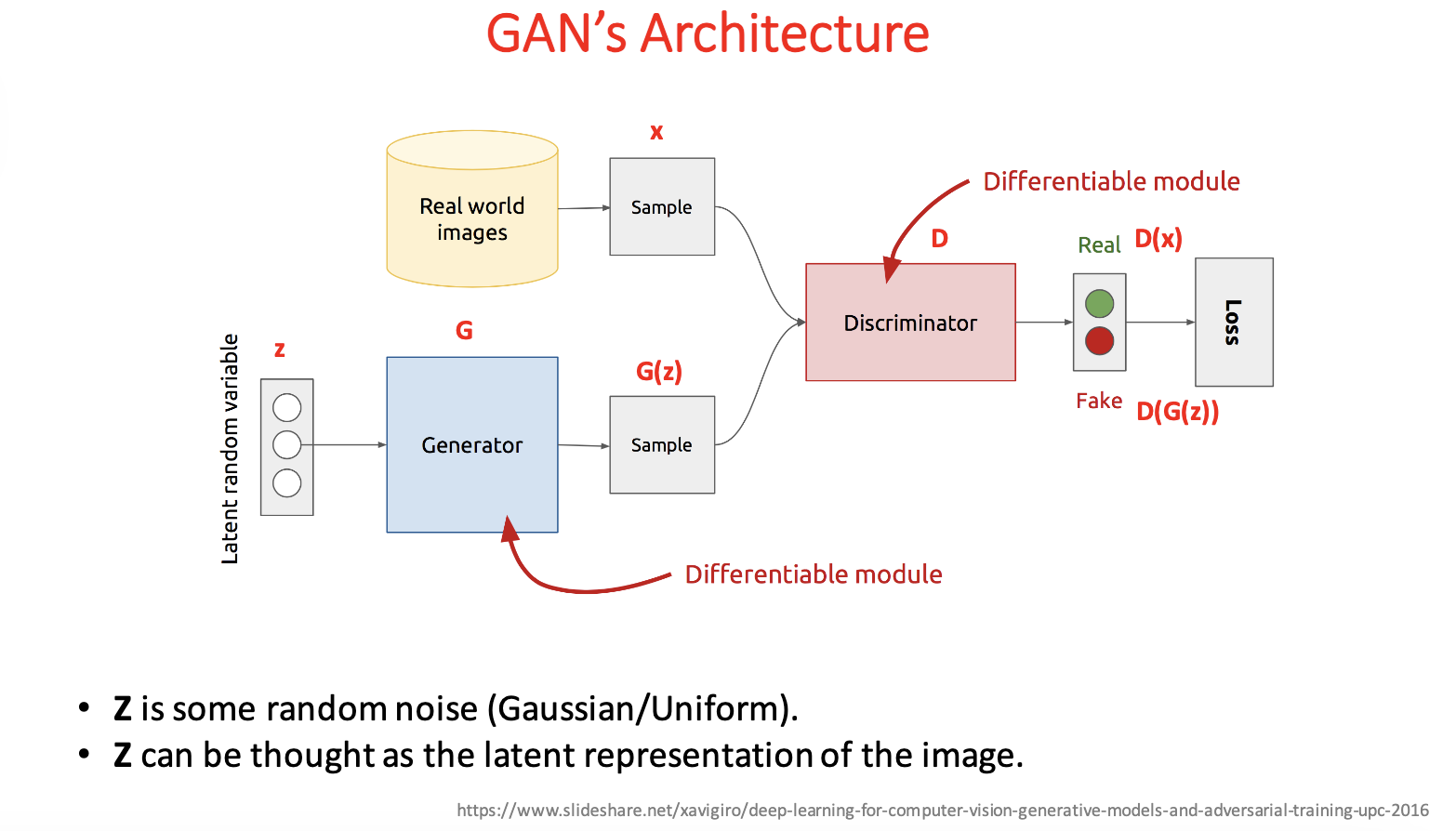 Générateur : génère des échantillons faux, essaie de tromper le Discriminateur
Discriminateur : essaie de distinguer entre les échantillons réels et les échantillons faux
z est un bruit aléatoire (Gaussien/Uniforme). 
z peut être considéré comme la représentation latente de l'image.
Slide from https://slazebni.cs.illinois.edu/spring17/lec11_gan.pdf
Entraînement du Discriminateur
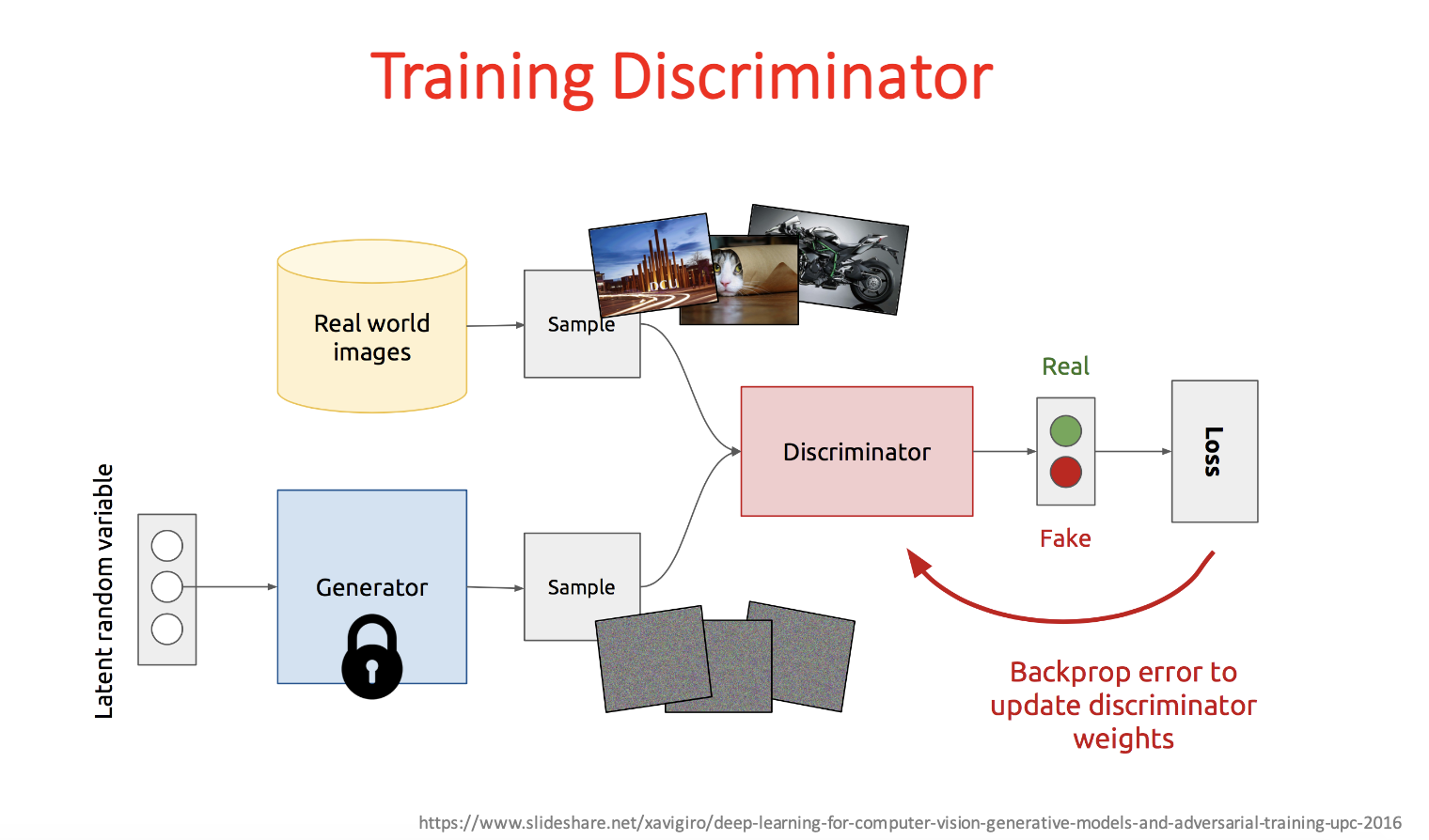 Erreur de rétropropagation pour mettre à jour les poids du discriminateur
Slide from https://slazebni.cs.illinois.edu/spring17/lec11_gan.pdf
Entraînement du Générateur
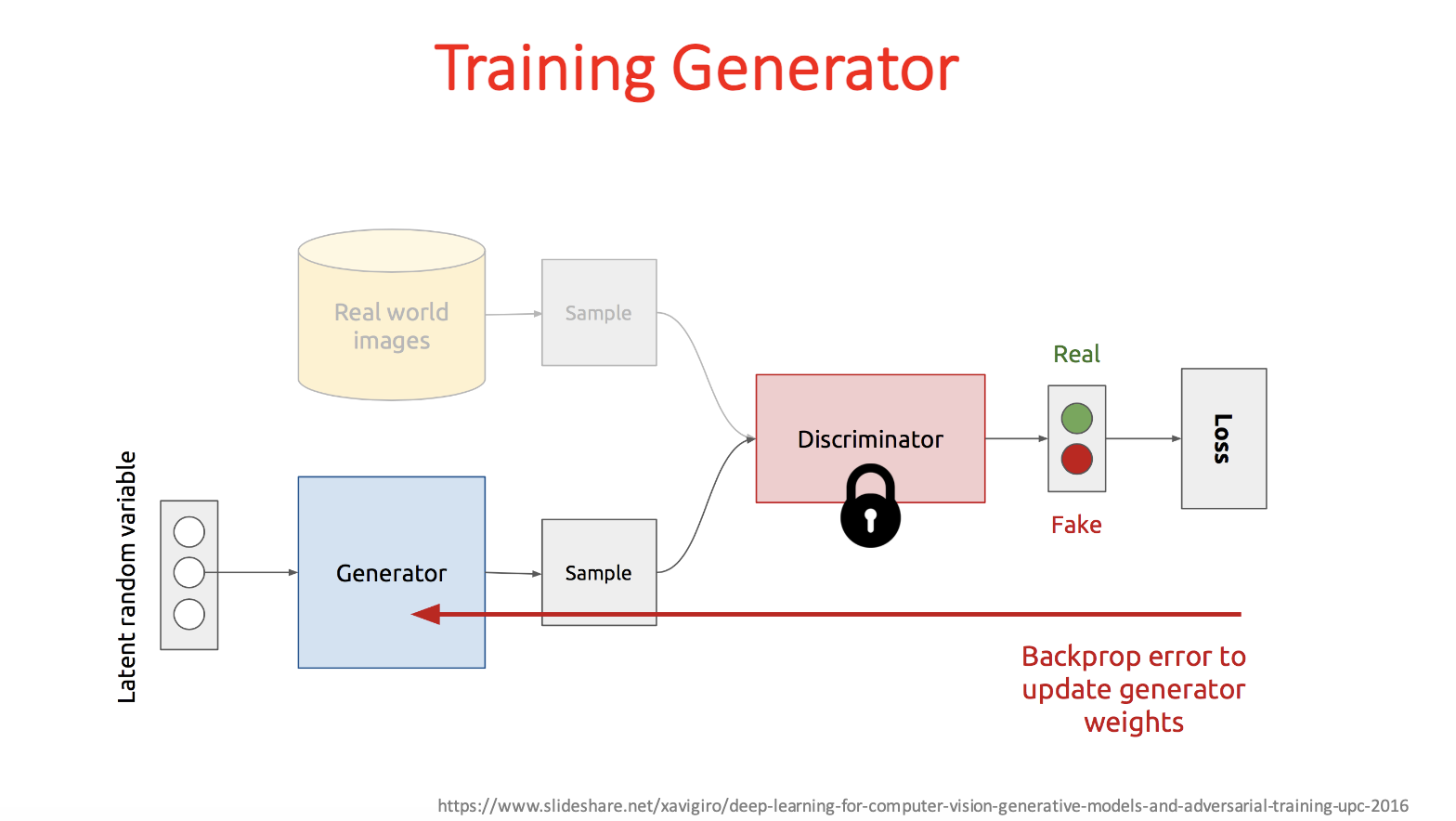 Erreur de rétropropagation pour mettre à jour les poids du générateur
Slide from https://slazebni.cs.illinois.edu/spring17/lec11_gan.pdf
GAN’s Formulation
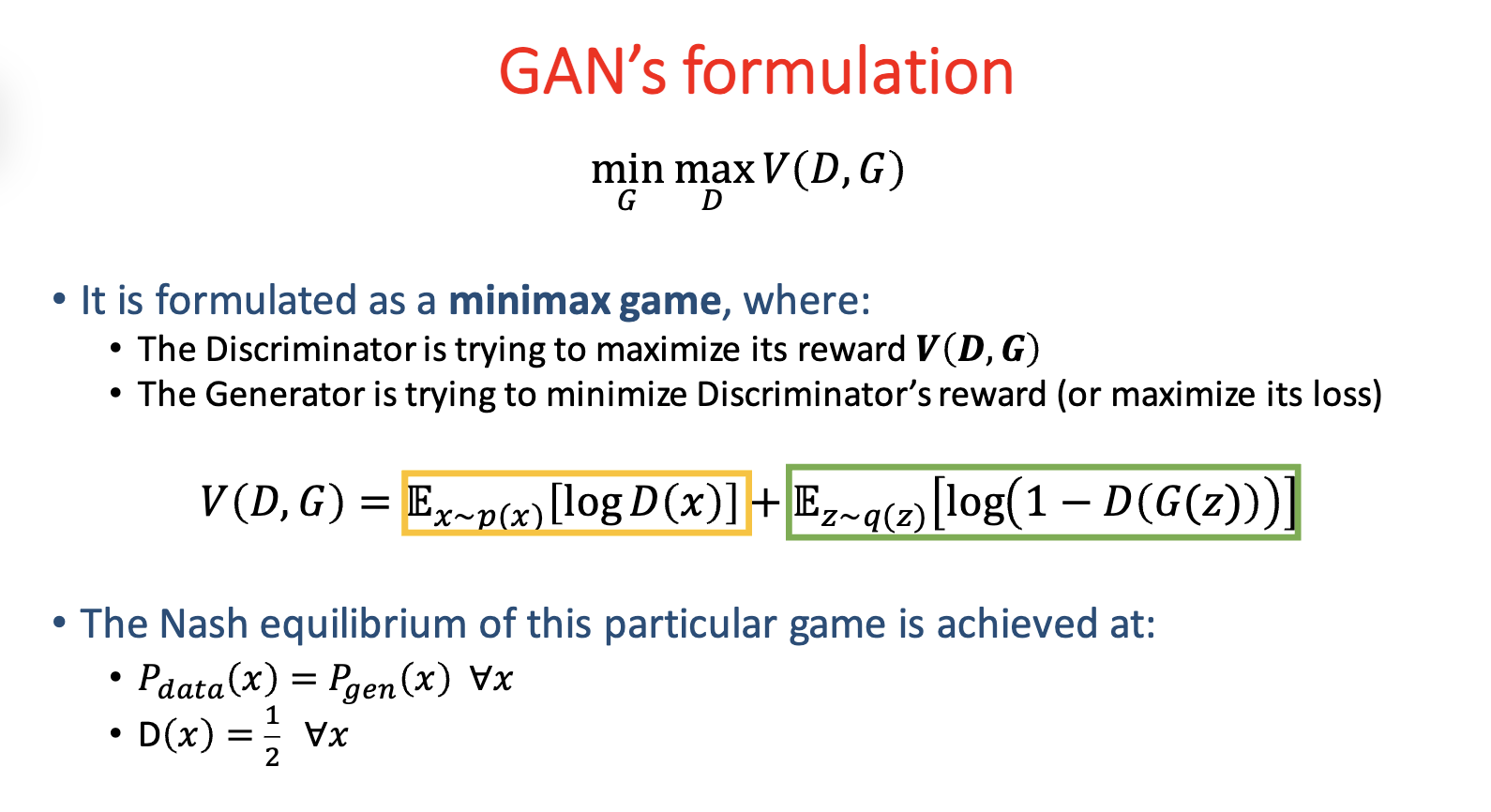 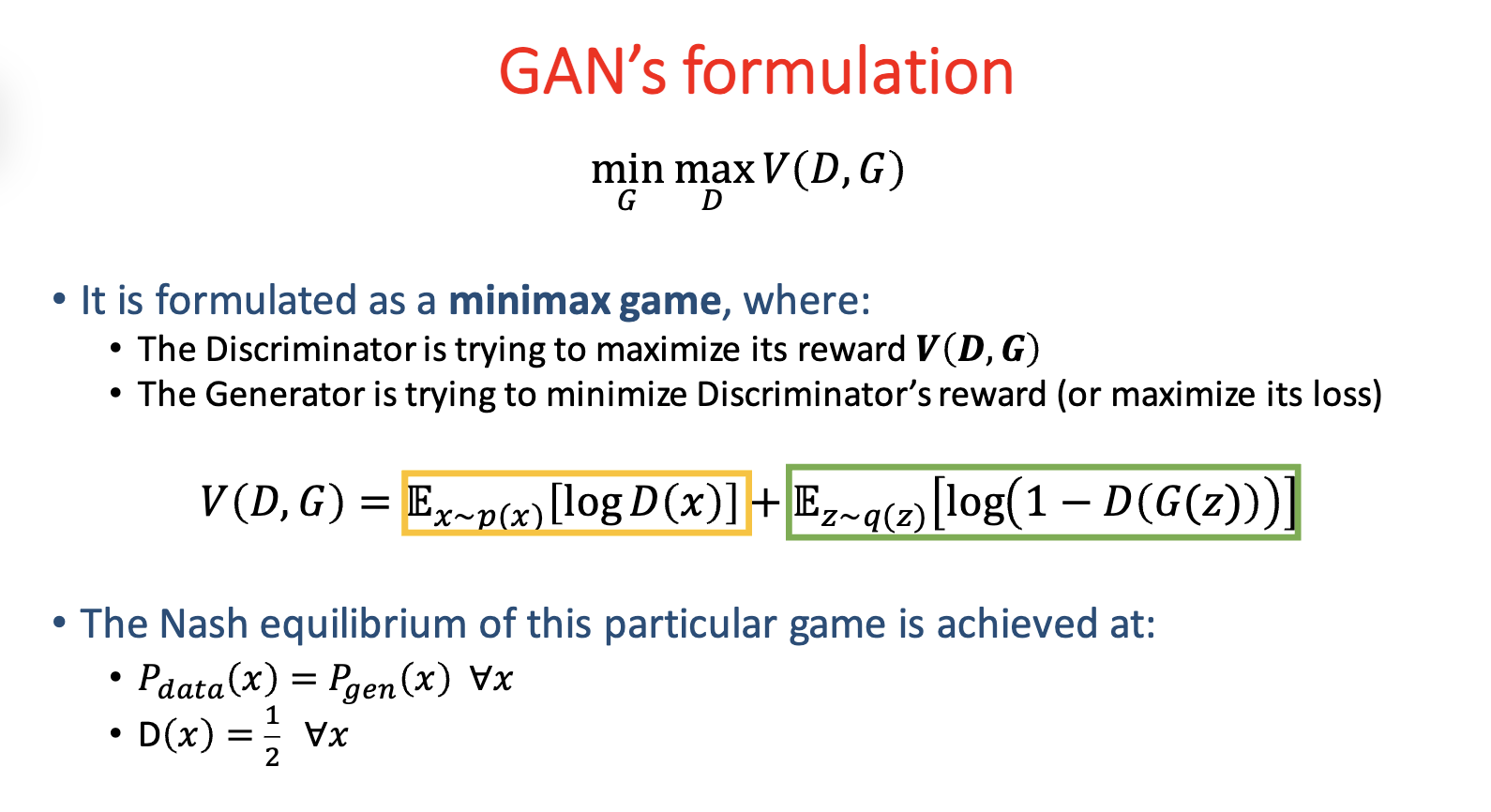 Slide from https://slazebni.cs.illinois.edu/spring17/lec11_gan.pdf
Formulation de GAN
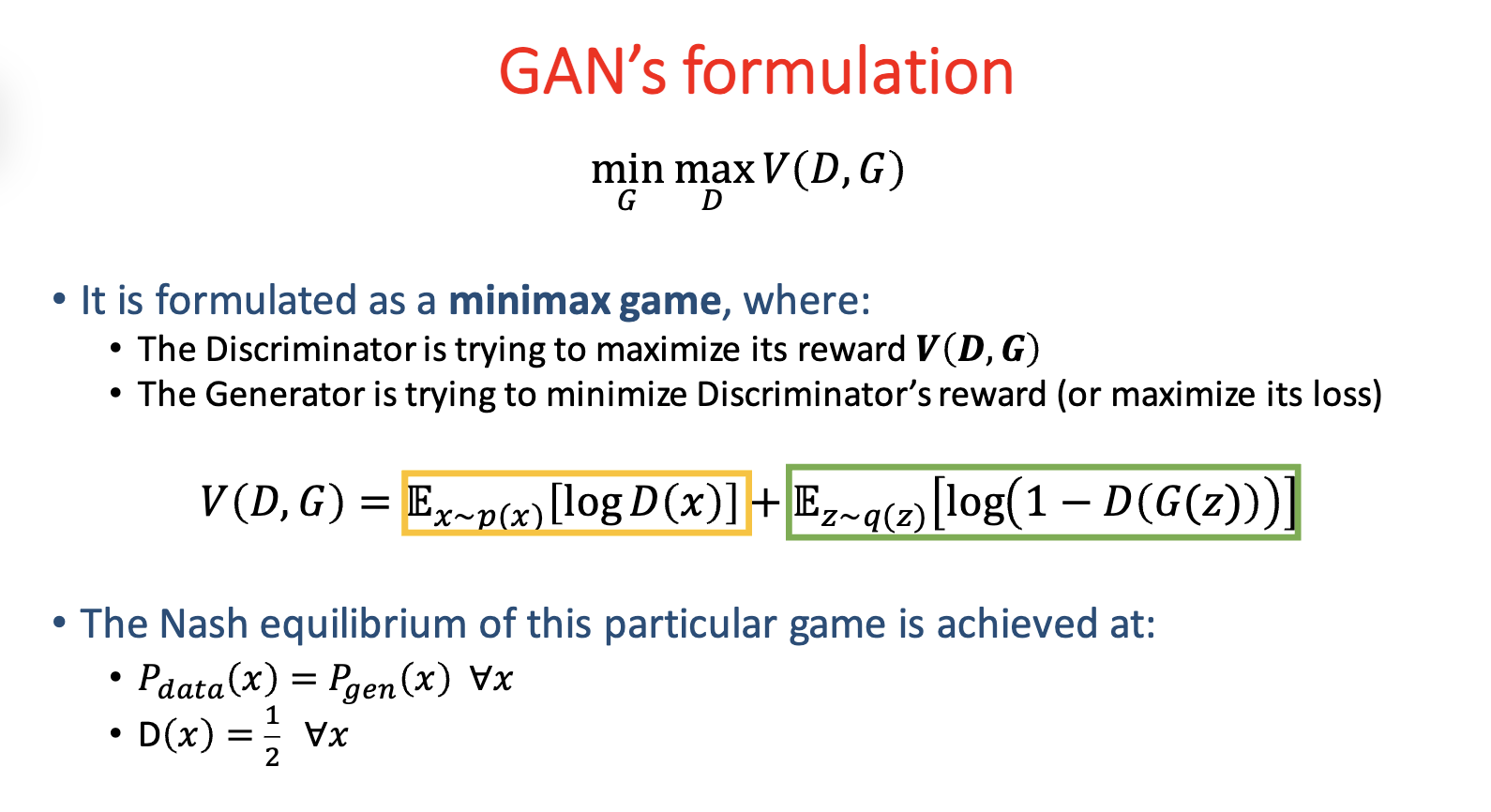 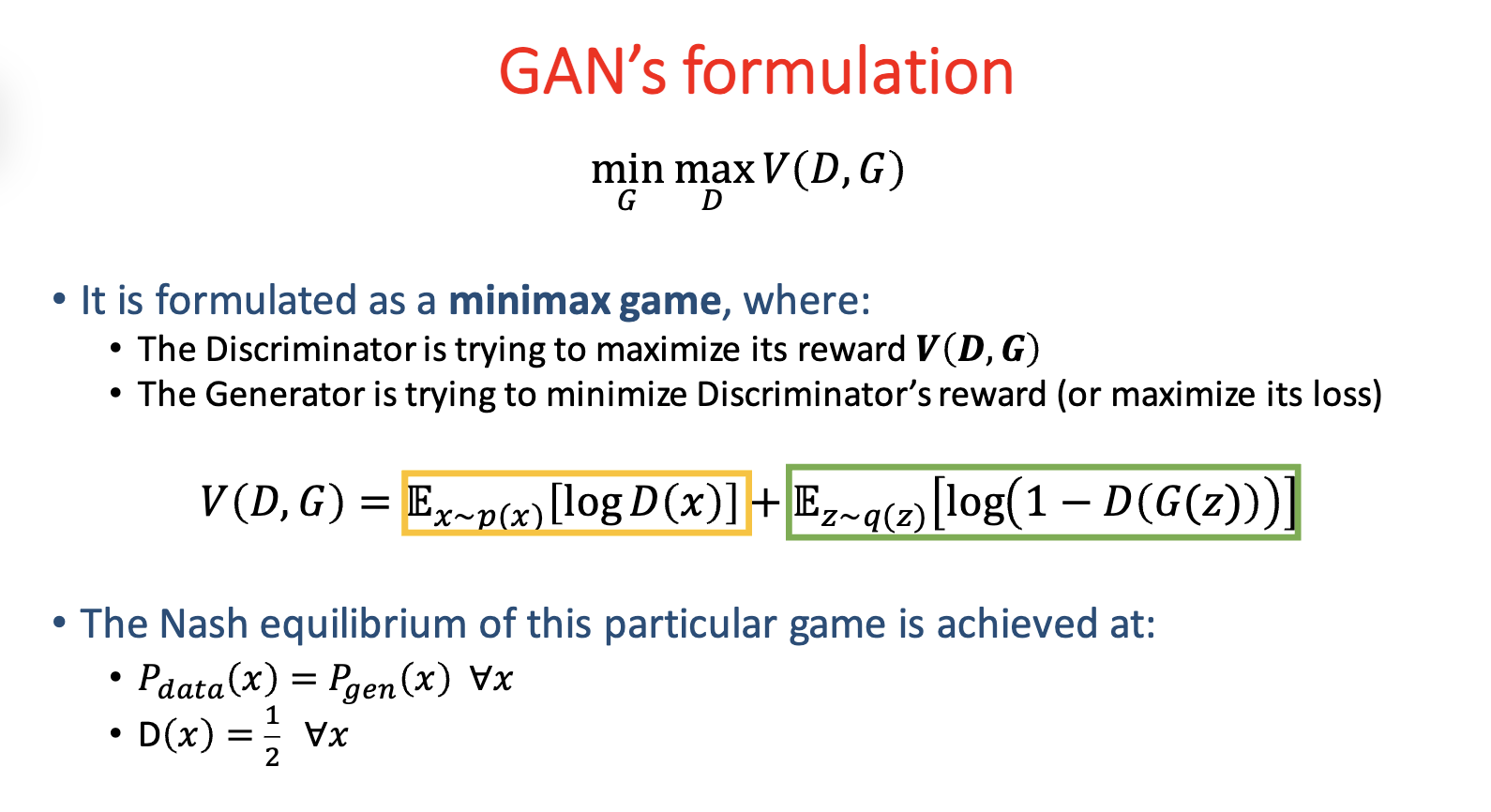 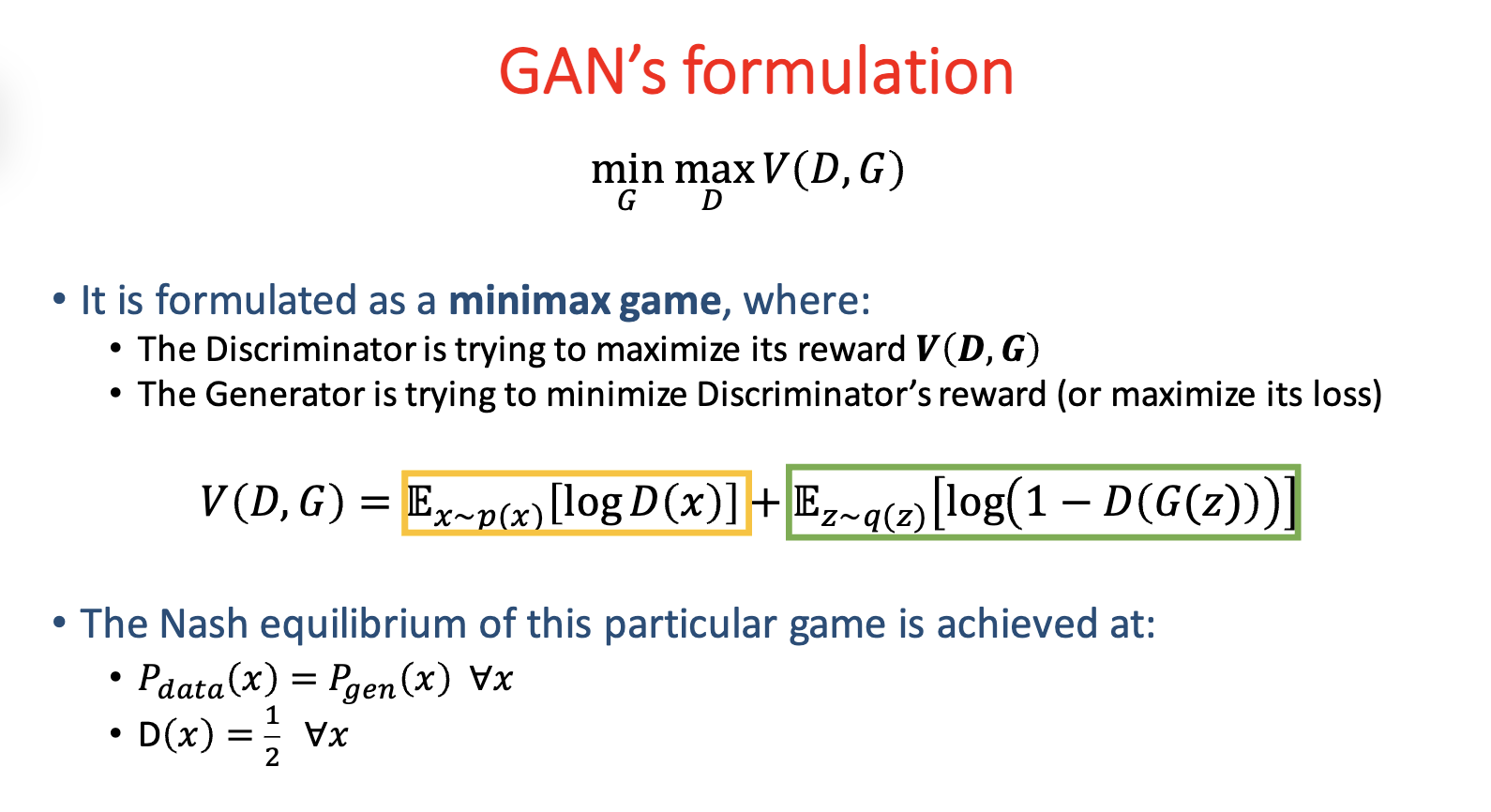 Les Vecteurs Latents Capturent des Motifs Intéressants
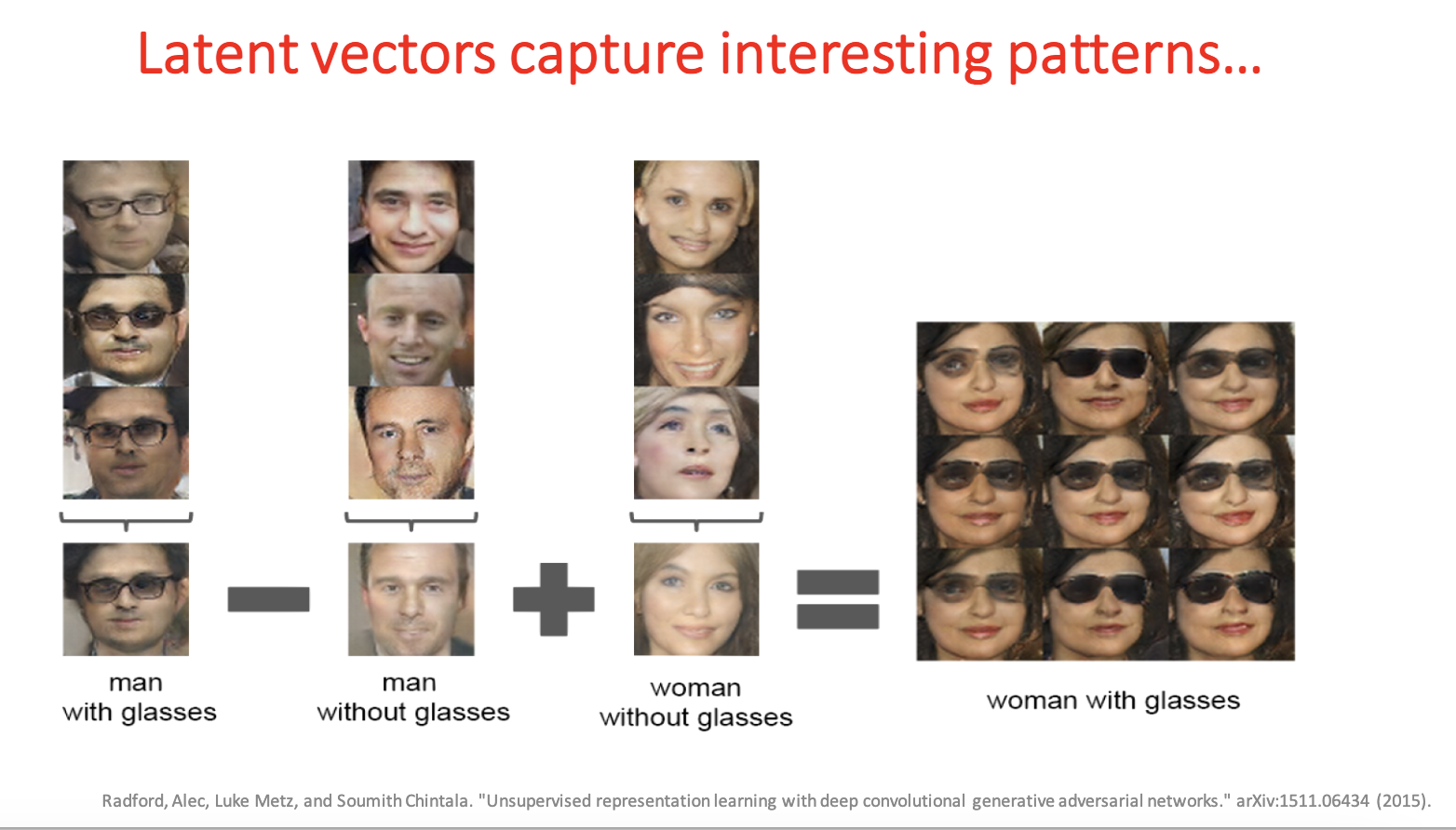 homme avec des lunettes
homme sans lunettes
femme avec des lunettes
femme sans lunettes
Slide from Unsupervised Representation Learning with Deep Convolutional Generative Adversarial Networks https://arxiv.org/abs/1511.06434
Suivez les Mises à Jour au Zoo des GANs
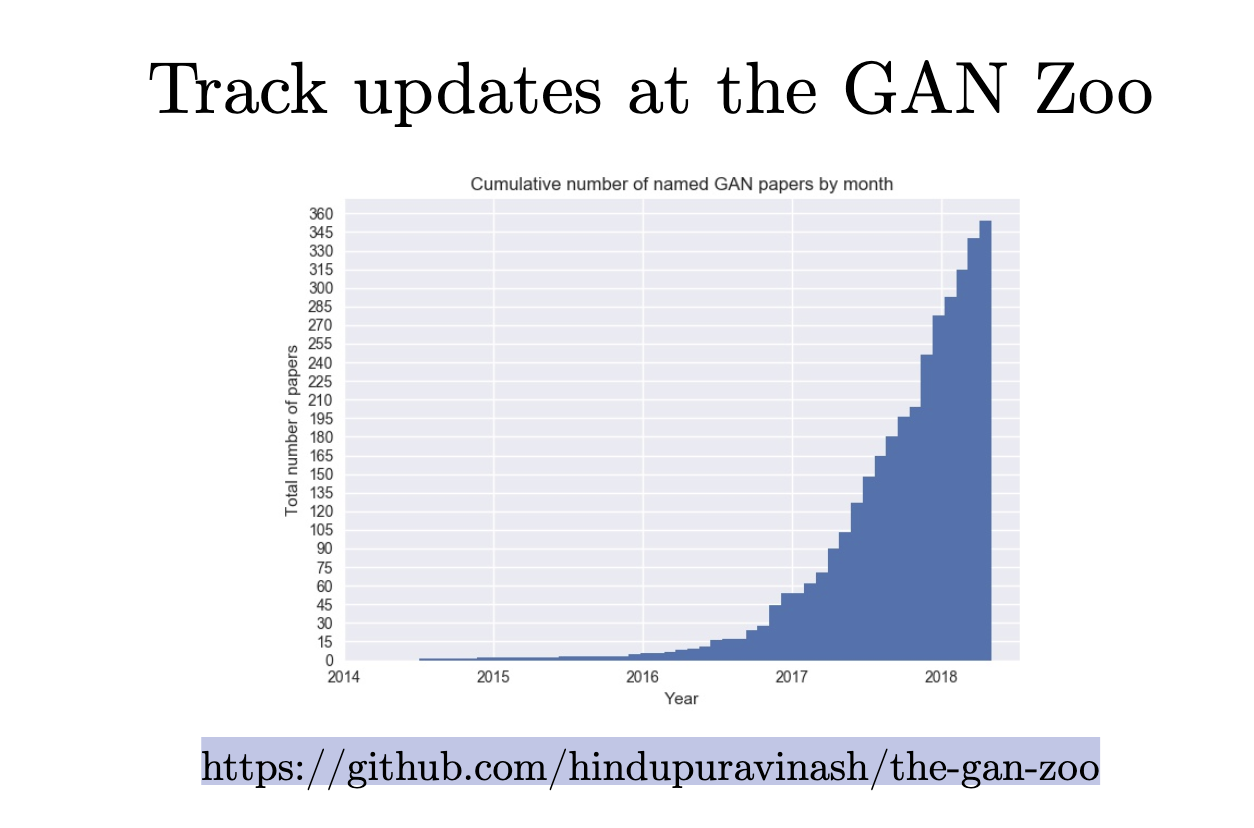 Slide from https://efrosgans.eecs.berkeley.edu/CVPR18_slides/Introduction_by_Goodfellow.pdf
Denoising Diffusion Model
Le Modèle Génératif de Pointe
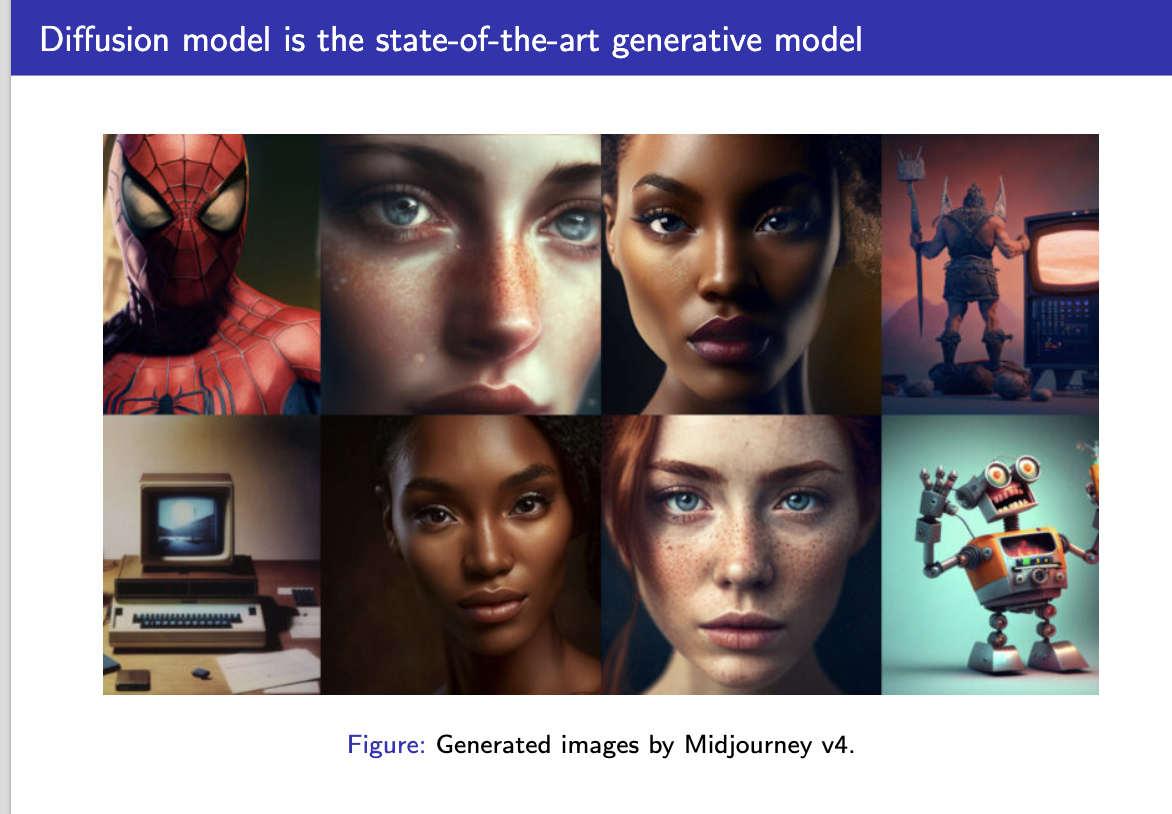 Image from Midjourney v4.
Pourquoi la Diffusion ?
VAE & GAN: 
Convertir le vecteur de bruit latent en distribution cible en une seule étape
Diffusion:
Estimer et analyser en petites étapes est plus calculable et plus facile
Processus de diffusion directe ajoute progressivement du bruit à l'entrée
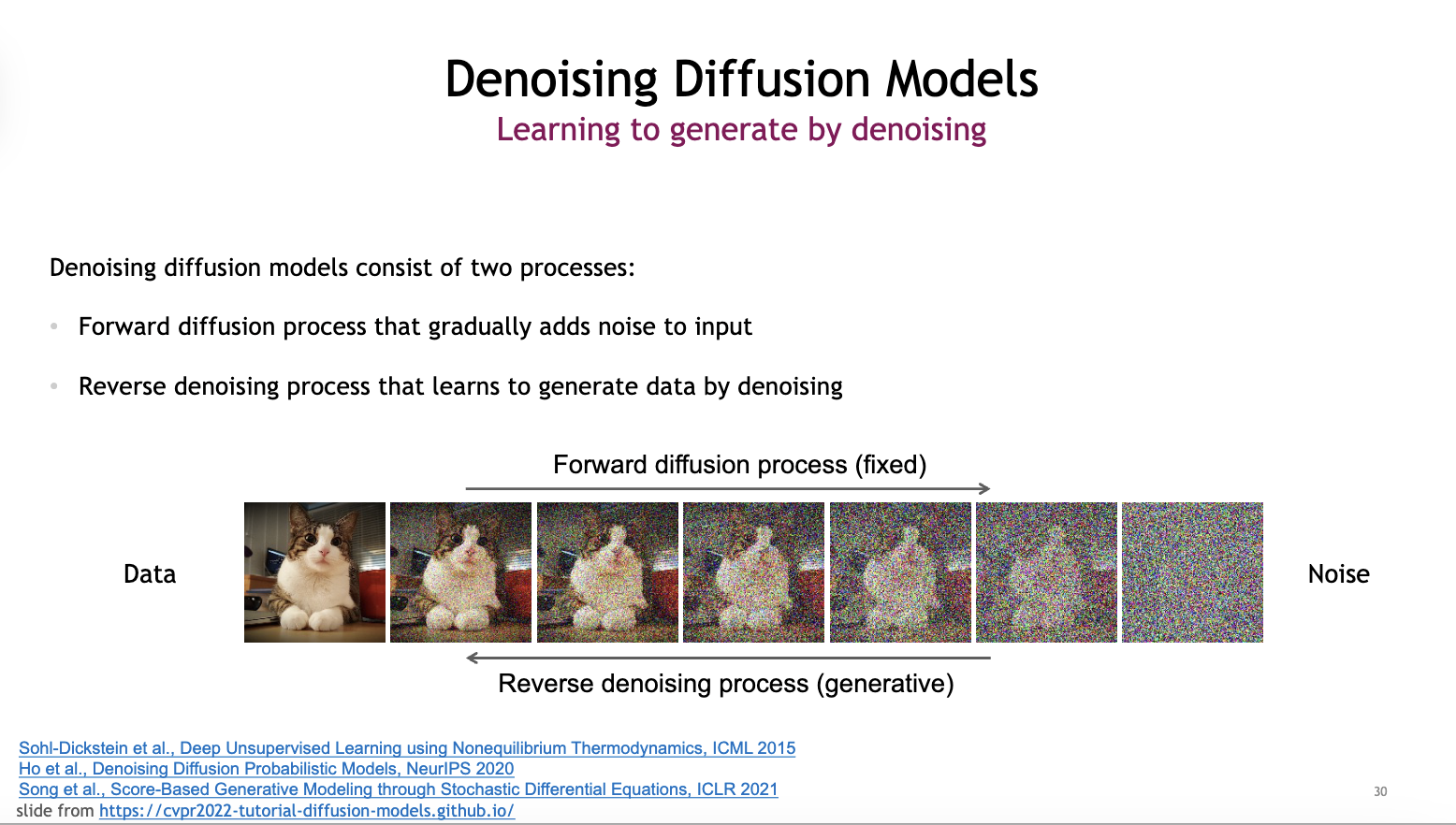 Données
Bruit
Processus de débruitage inverse apprend à générer des données en débruitant
Image from https://cvpr2022-tutorial-diffusion-models.github.io/
Processus d'Apprentissage
L'objectif d'un modèle de diffusion est d'apprendre le processus de débruitage inverse pour annuler progressivement le processus direct
De cette manière, le processus inverse semble générer de nouvelles données à partir de bruit aléatoire
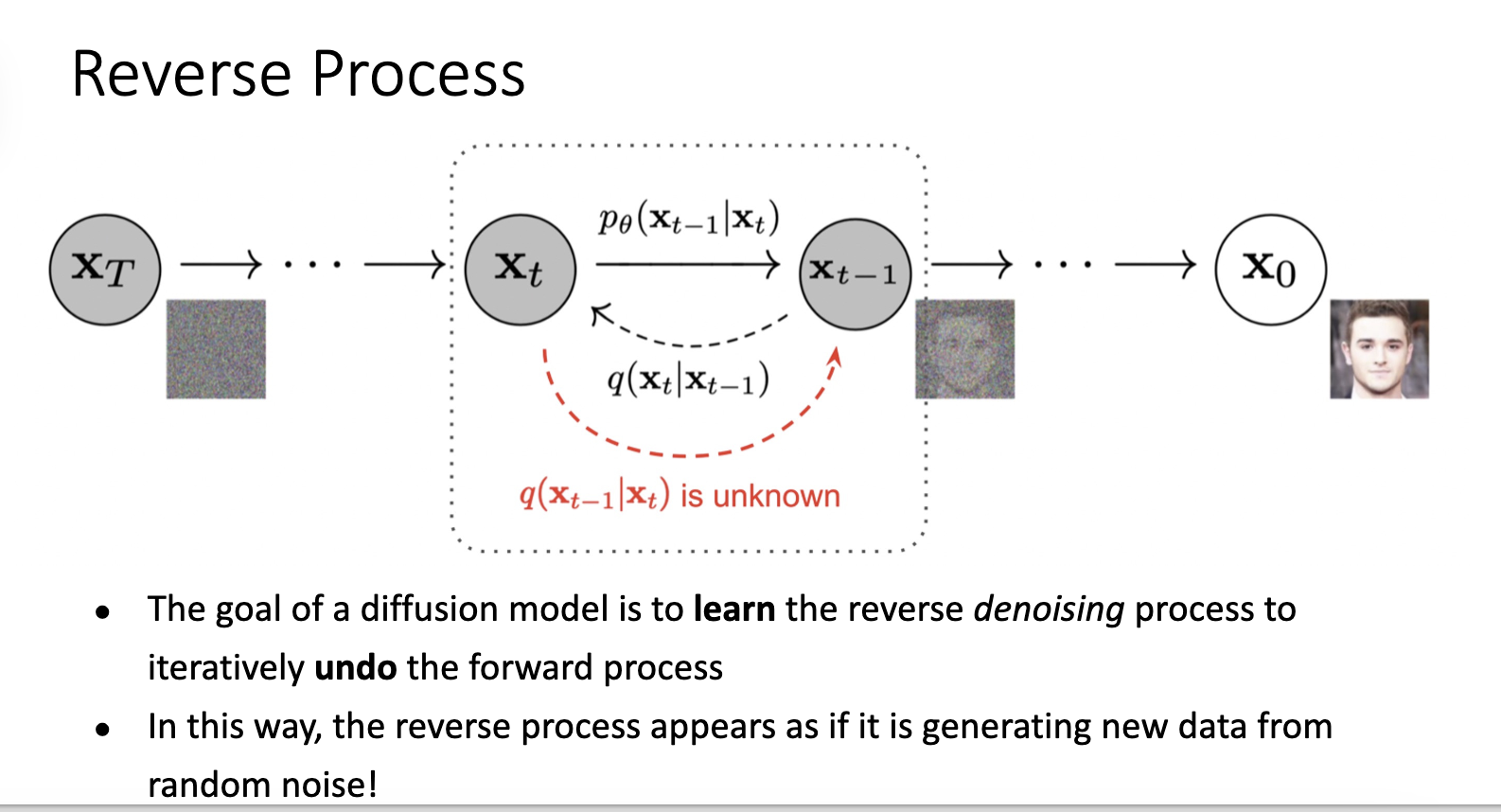 est inconnu
Slide from https://www.eecs.umich.edu/courses/eecs442-ahowens/fa23/slides/lec11-diffusion.pdf
Les Changements de Distribution au Fil du Temps
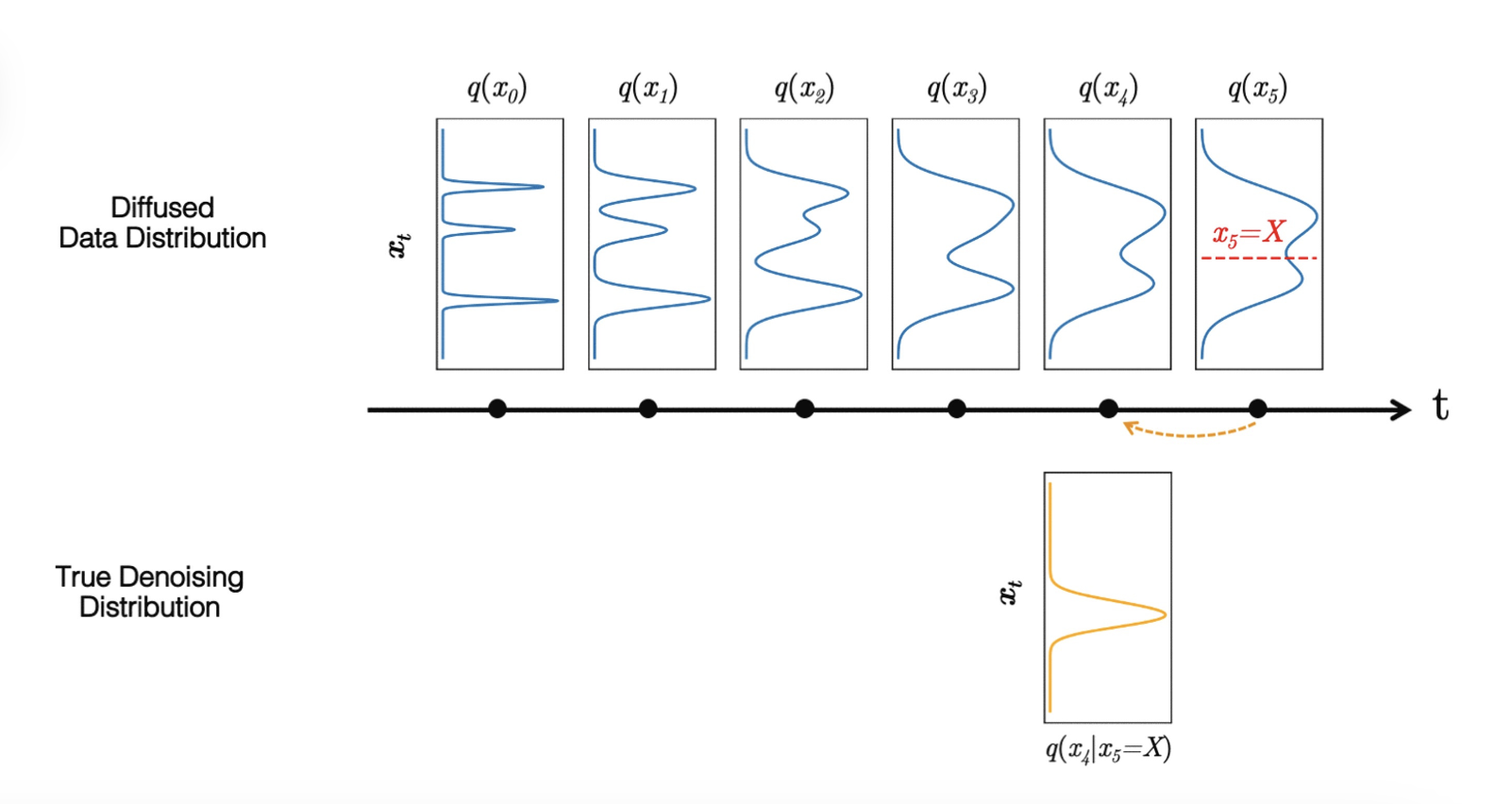 Distribution des Données Diffusées
Distribution de Débruitage Véritable
Slide from https://www.eecs.umich.edu/courses/eecs442-ahowens/fa23/slides/lec11-diffusion.pdf
Entraînement
Les modèles de diffusion prédisent les bruits à partir des images d'entrée, généralement en utilisant U-Net
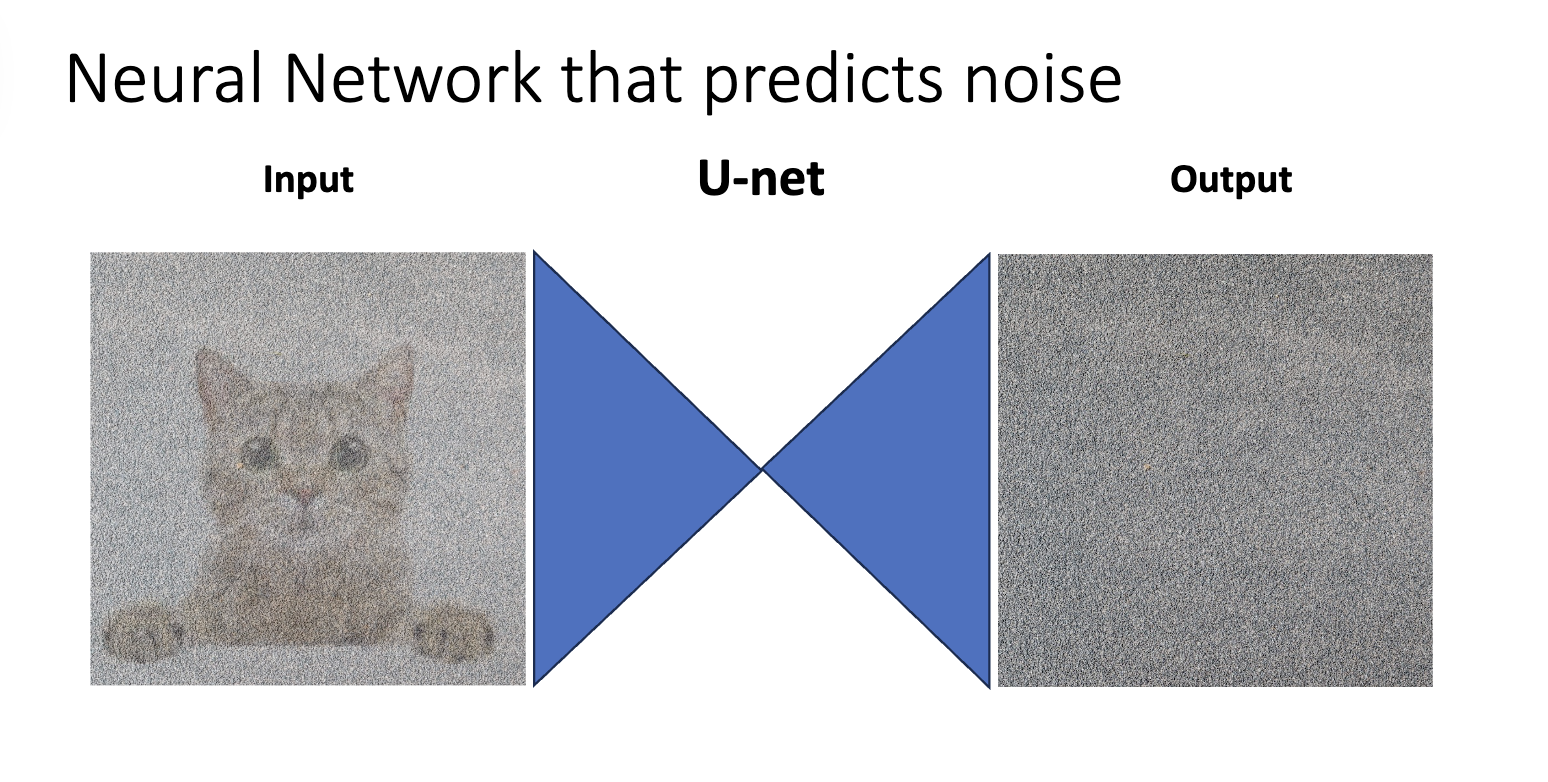 Slide from https://www.eecs.umich.edu/courses/eecs442-ahowens/fa23/slides/lec11-diffusion.pdf
Entraînement
Les modèles de diffusion prédisent les bruits à partir des images d'entrée, généralement en utilisant U-Net
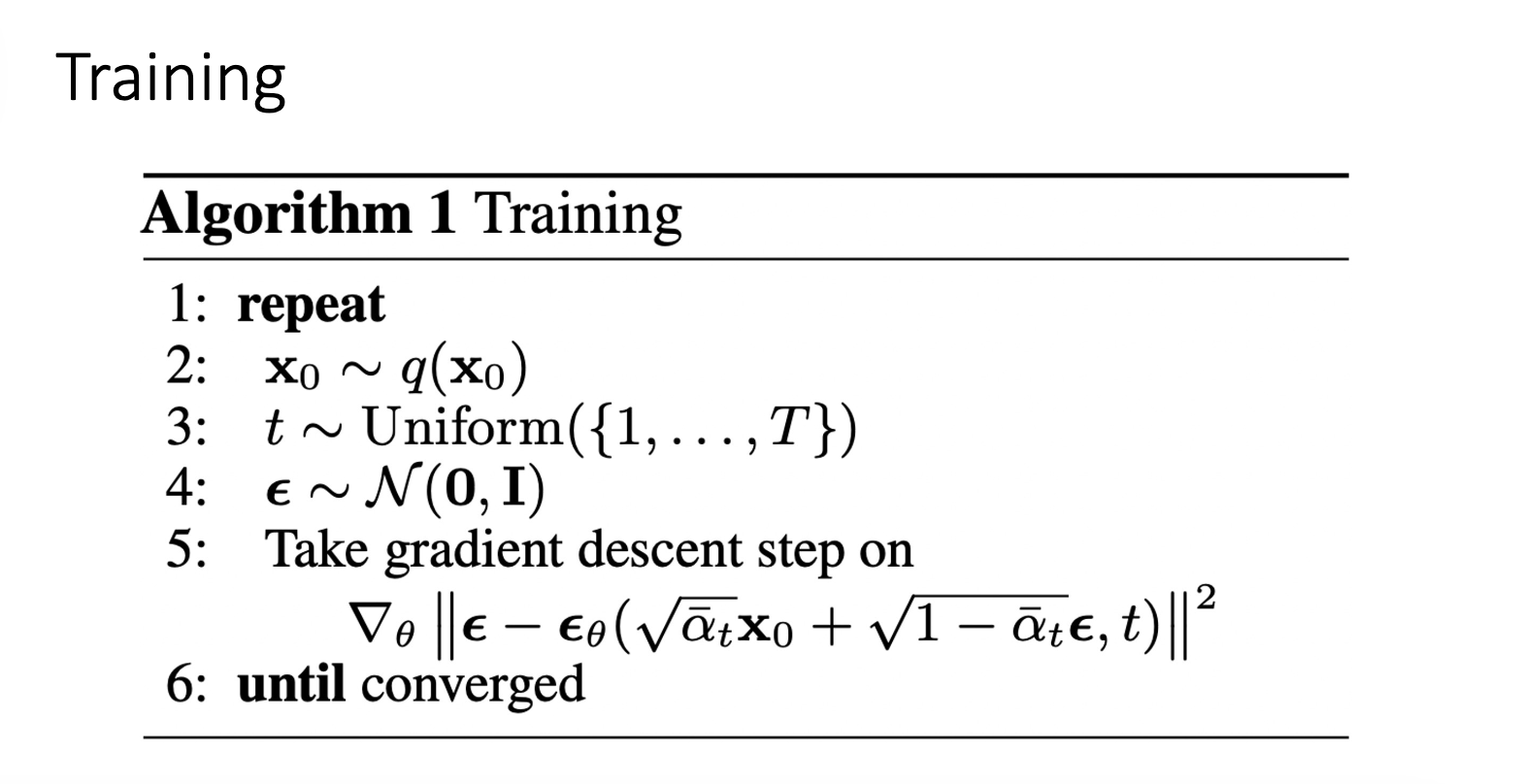 Bruit aléatoire
Bruit prédit par le modèle
Détails du Modèle
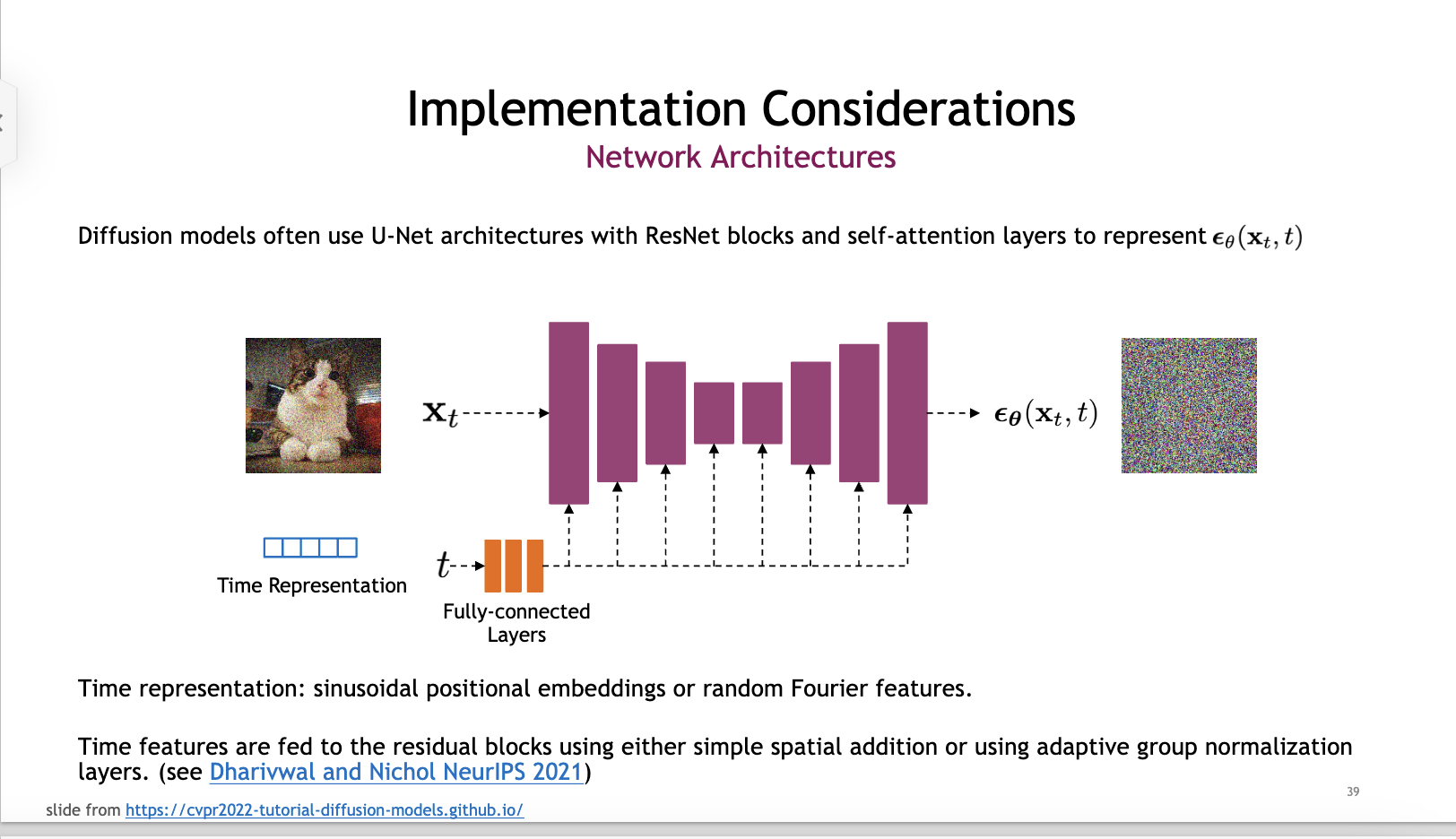 Image from https://cvpr2022-tutorial-diffusion-models.github.io/
Modèles de Diffusion Basés sur U-Net
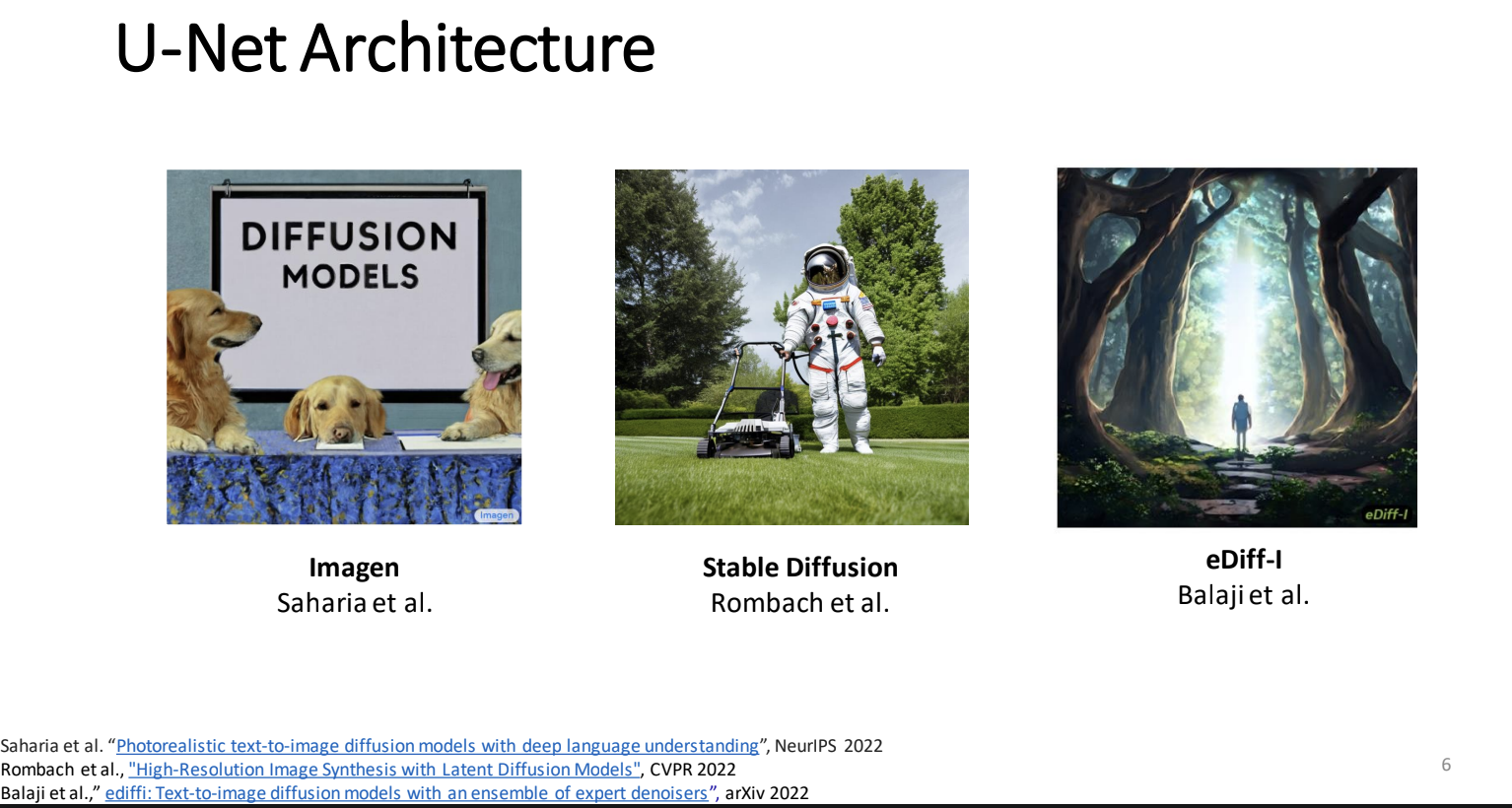 Image from https://cvpr2022-tutorial-diffusion-models.github.io/
Problème de U-Net
Problème : opérer dans l'espace d'entrée est très coûteux en calcul
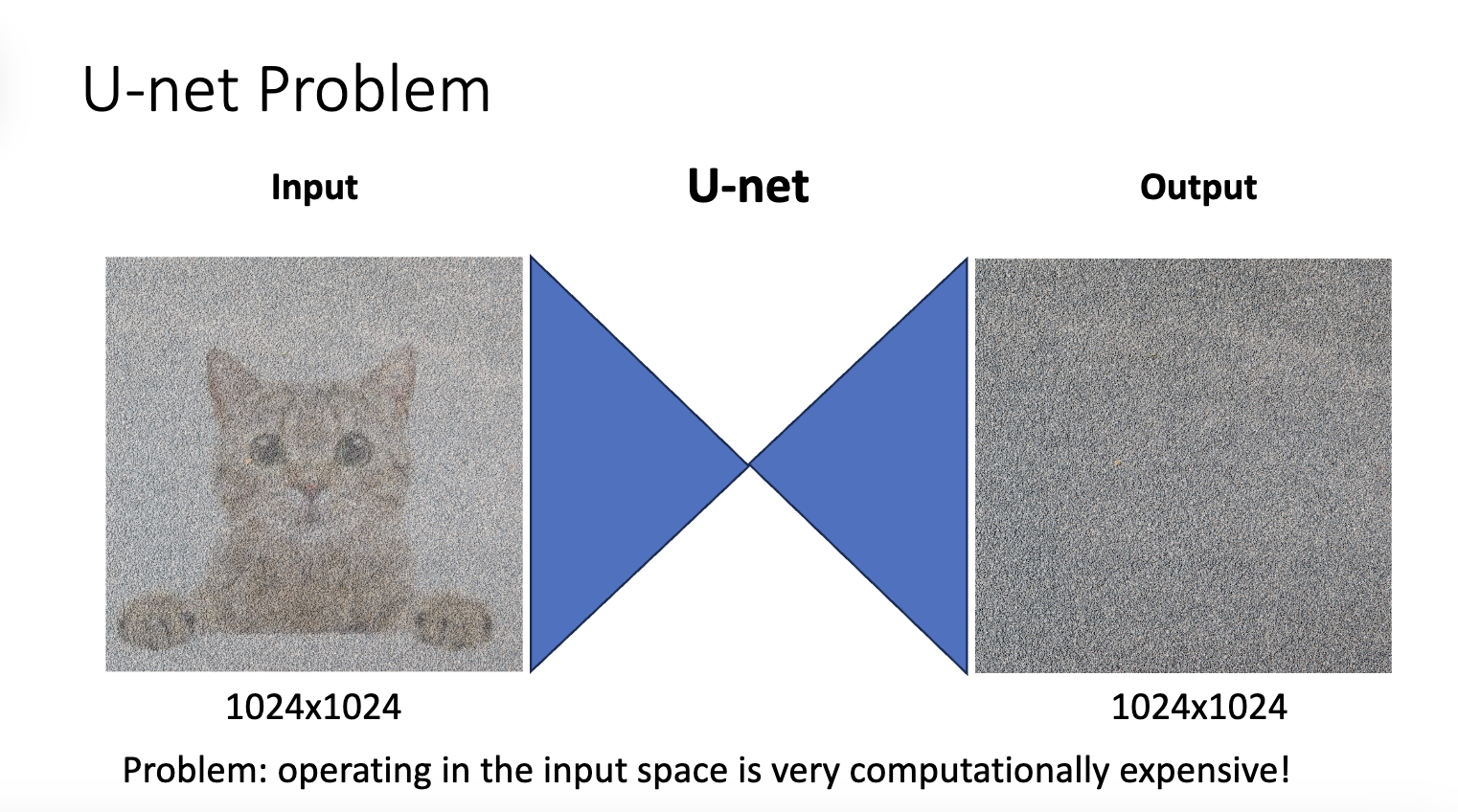 Slide from https://www.eecs.umich.edu/courses/eecs442-ahowens/fa23/slides/lec11-diffusion.pdf
Option #1 : Générer en basse résolution + suréchantillonner
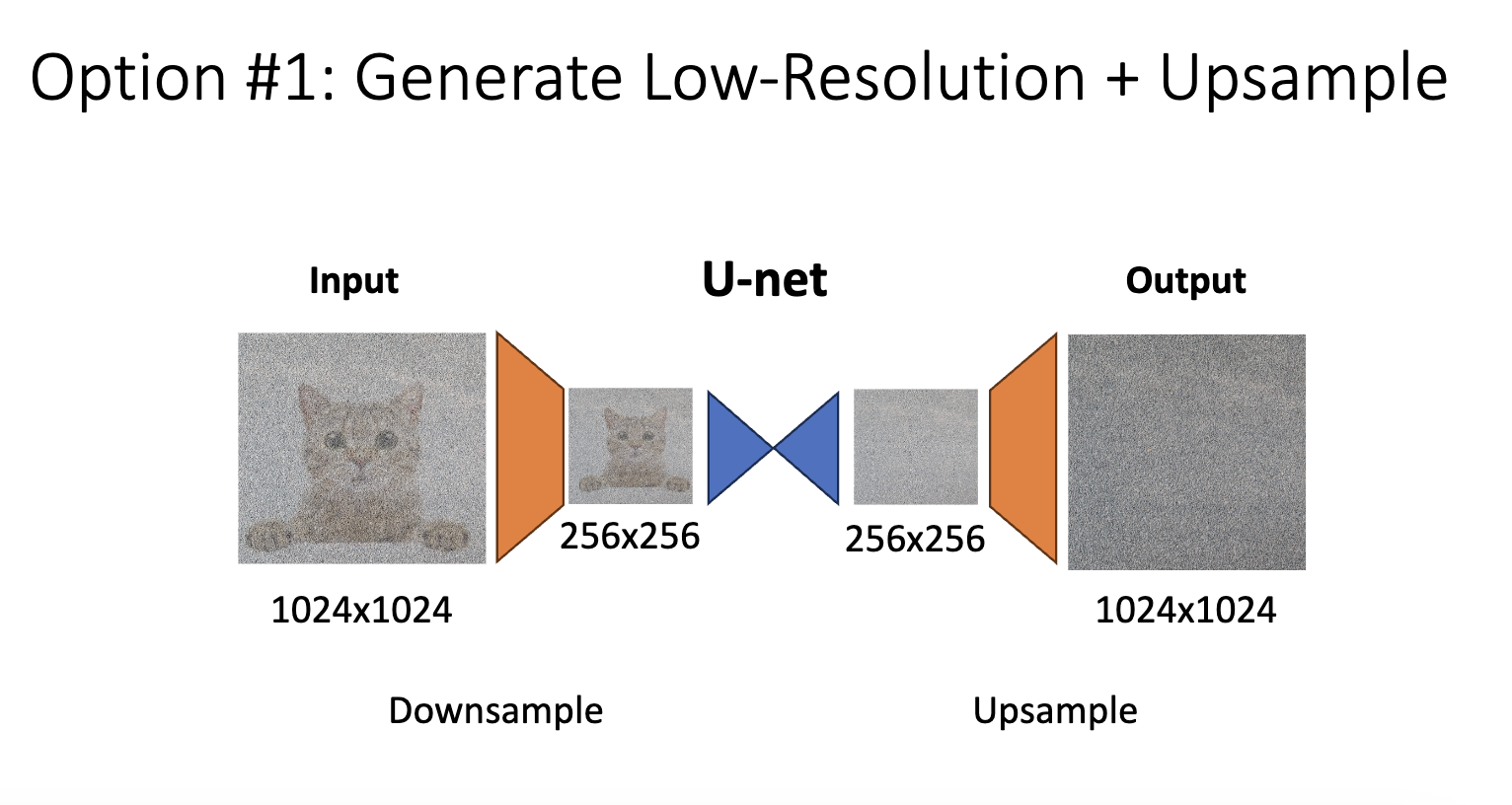 Slide from https://www.eecs.umich.edu/courses/eecs442-ahowens/fa23/slides/lec11-diffusion.pdf
Option #2 : Générer dans l’espace latent
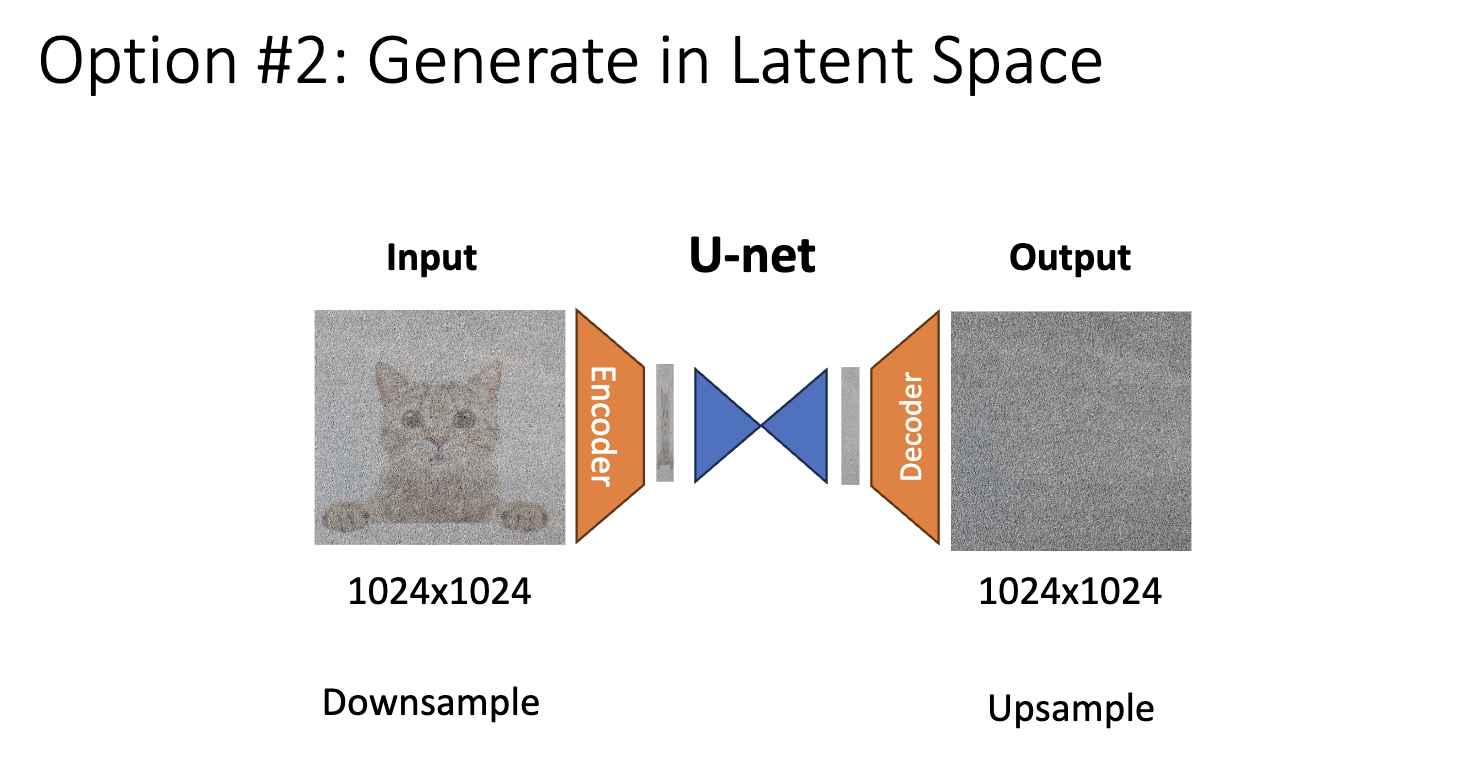 Slide from https://www.eecs.umich.edu/courses/eecs442-ahowens/fa23/slides/lec11-diffusion.pdf
Résultats Impressionnants
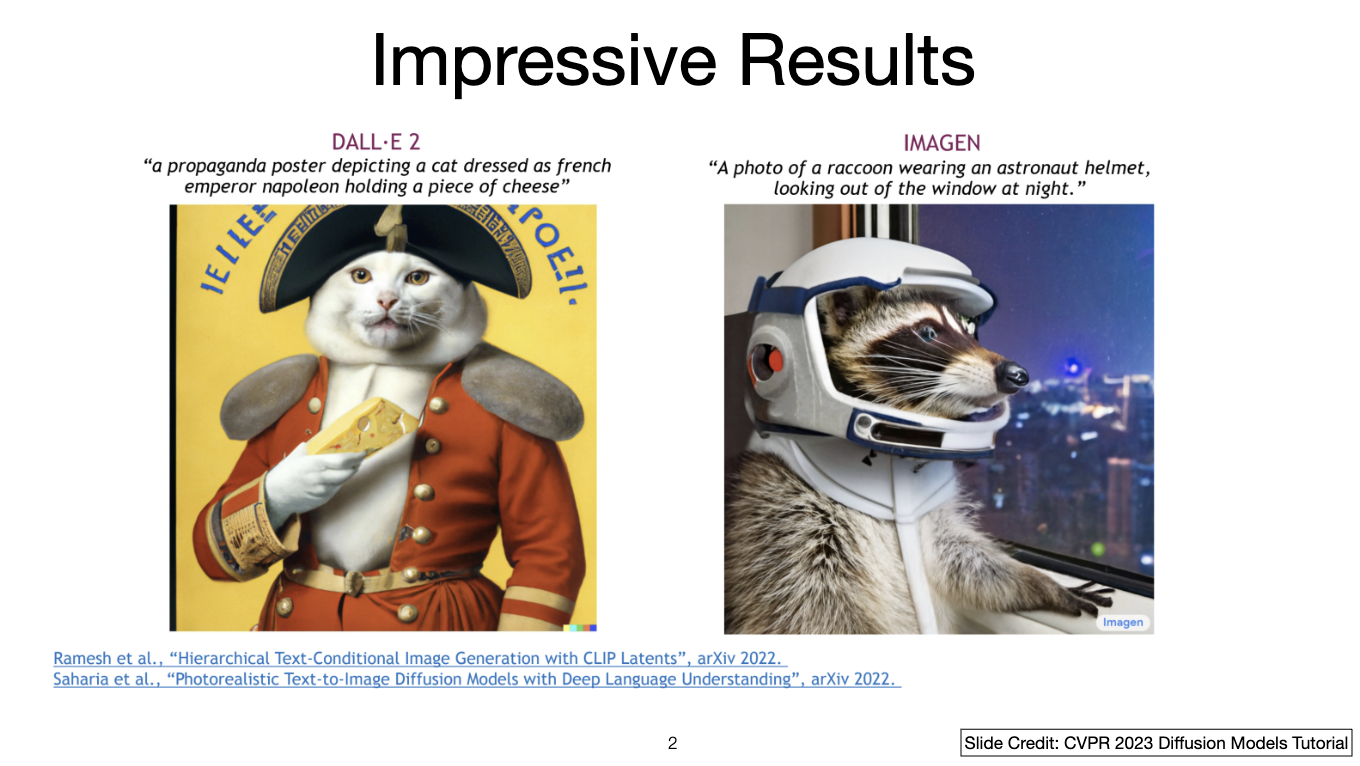 Image from https://cvpr2022-tutorial-diffusion-models.github.io/
Conclusion
Variational Autoencoders (VAEs)
Un encodeur et un décodeur
Entraînés avec l'inférence variationnelle.
Generative Adversarial Networks (GANs)
Incluent un discriminateur et un générateur.
Le générateur est entraîné pour tromper le discriminateur.
Denoising diffusion Decoders
Impliquent l'entraînement d'un réseau de débruitage pour éliminer le bruit d'une image de manière itérative, en partant du bruit.
Merci!